Проект «Наука рядом с нами»подготовительная группа
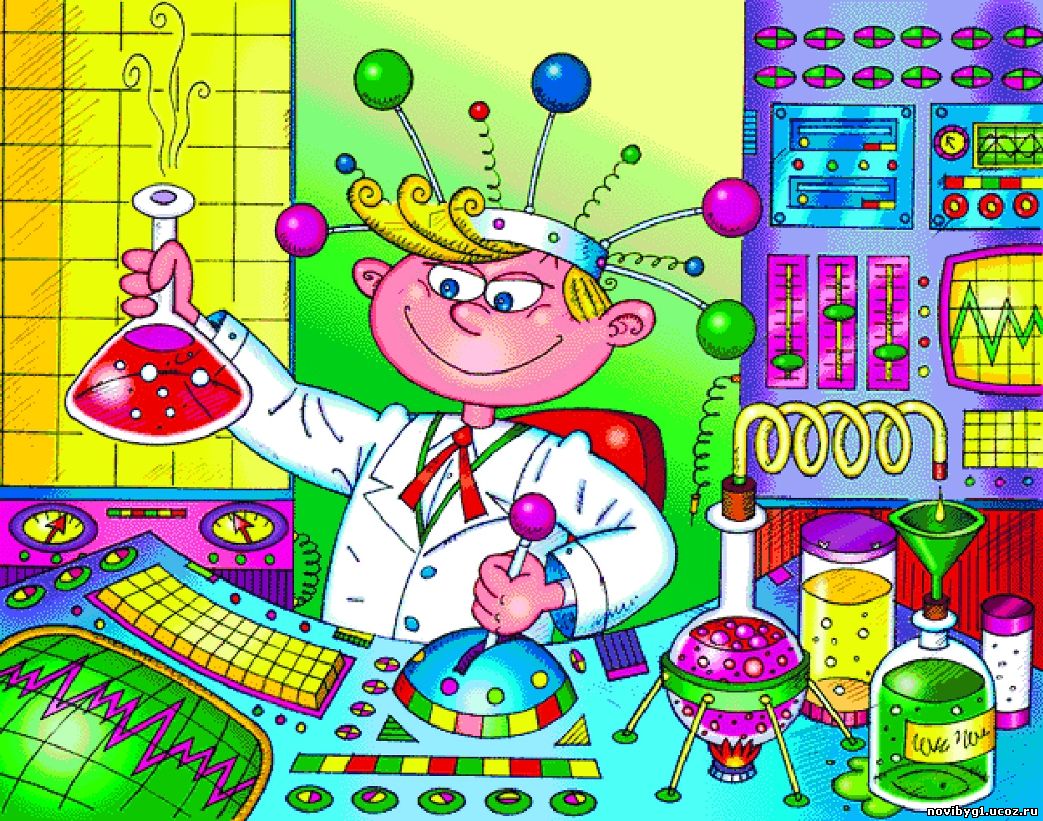 Воспитатели:
 Шатохина Наталия Борисовна
Степченкова Светлана Владимировна
Актуальность (проблема)
Детей всегда что-то интересует, и не всегда они могут найти ответ на свои вопросы.   Создание центра экспериментирования  позволит детям –  самостоятельно проводить исследования, добиваться результатов, размышлять, отстаивать свое мнение, обобщать результаты проведенных опытов,  создавая условия для развития речи и мотивационного фона ребенка.
Цель:    Создать центр экспериментирования в группе, 
для развития коммуникативной
 и познавательно-исследовательской 
деятельность старших 
 дошкольников, посредством
 взаимодействия педагогов, 
родителей и детей
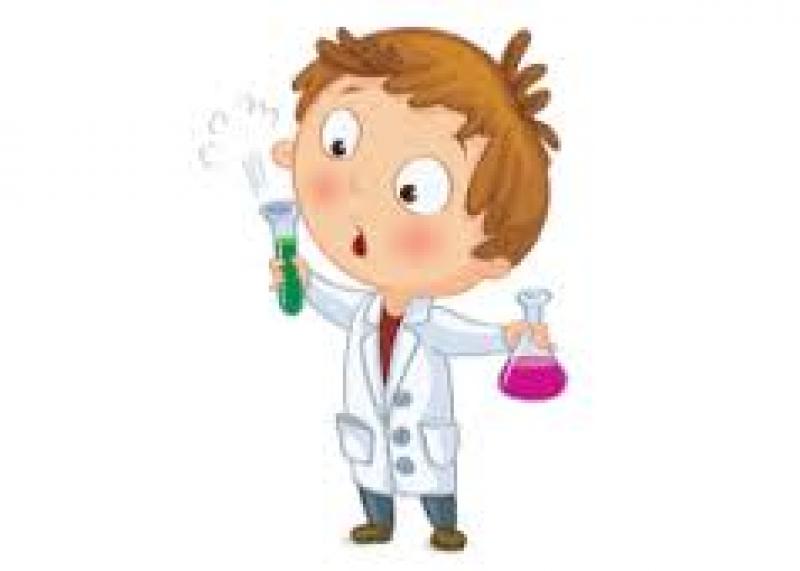 Вид проекта
Информационно- практико- ориентированный
 (собираем информацию и  материал  для организации в группе «центра экспериментирования», для  использования его в работе).
Срок реализации
 2 месяца
Состав участников
Дети, воспитатели, учитель-логопед, помощник воспитателя, родители,  родители,  библиотека
Интеграция образовательных 
областей
«Познавательное развитие» 
«Речевое развитие» 
«Социально-коммуникативное развитие» 
 «Художественно-эстетическое развитие»
«Физическое развитие»
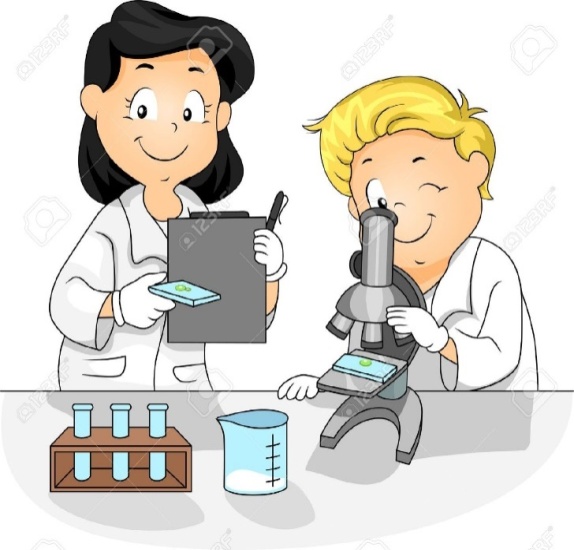 Задачи:
1 Этап (подготовительный):
  Выявить интересы и знания детей по данной теме
изучить научно-методическую литературу, интернет - ресурсы по данному вопросу;
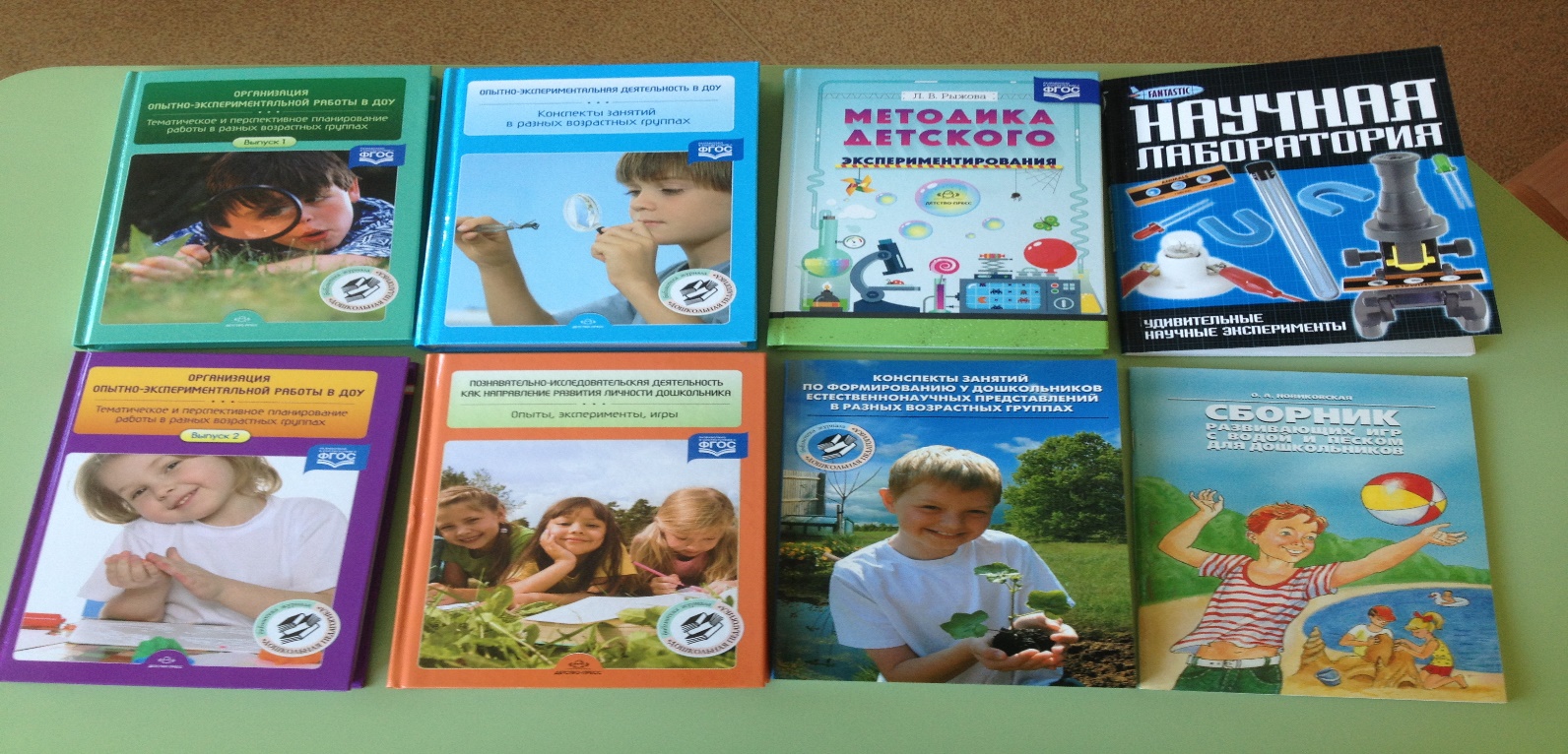 определить круг лиц, которые могут участвовать в проекте;
определить место, 
где  центр экспериментирования будет располагаться;
 нарисовать подробный 
чертеж  центра и с помощью  старших школьников изготовить стеллаж.
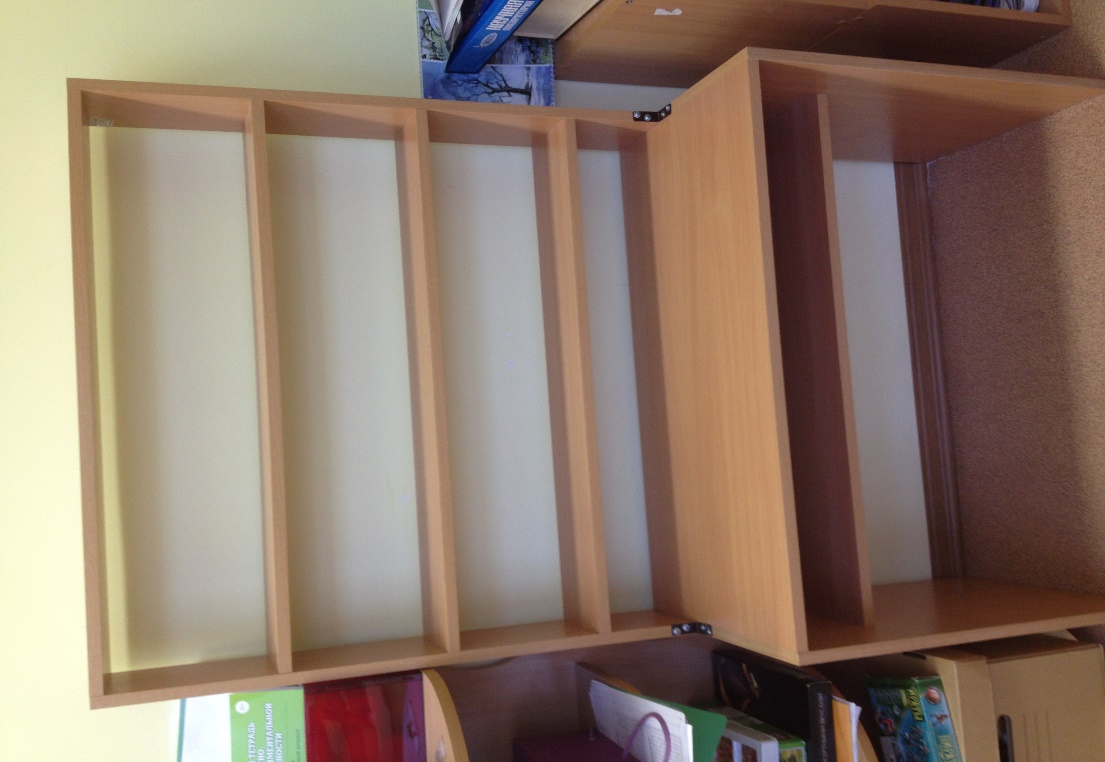 Участники проекта:
Дети
Воспитатели и учитель-логопед
 Родители
Старшие школьники
Библиотека
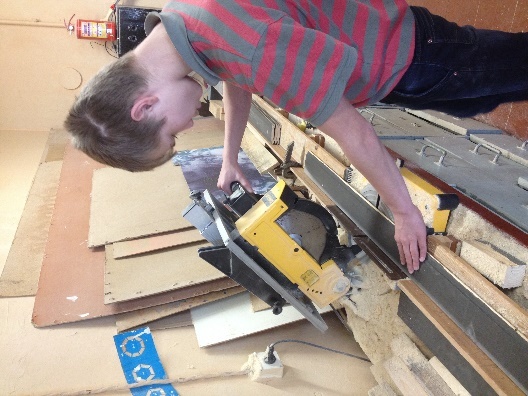 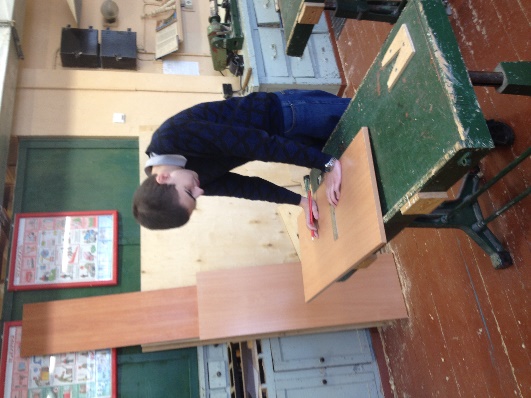 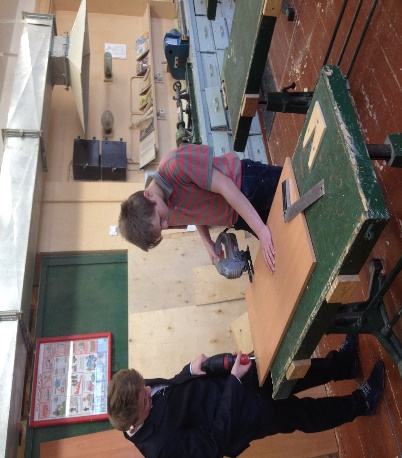 2 этап (основной):
- Провести консультации для родителей на тему «Роль семьи в развитии познавательной активности дошкольника», «Для чего ребенку необходимо экспериментировать»
- Организовать серию мастер-классов с родителями и детьми  по проведению экспериментов и опытов
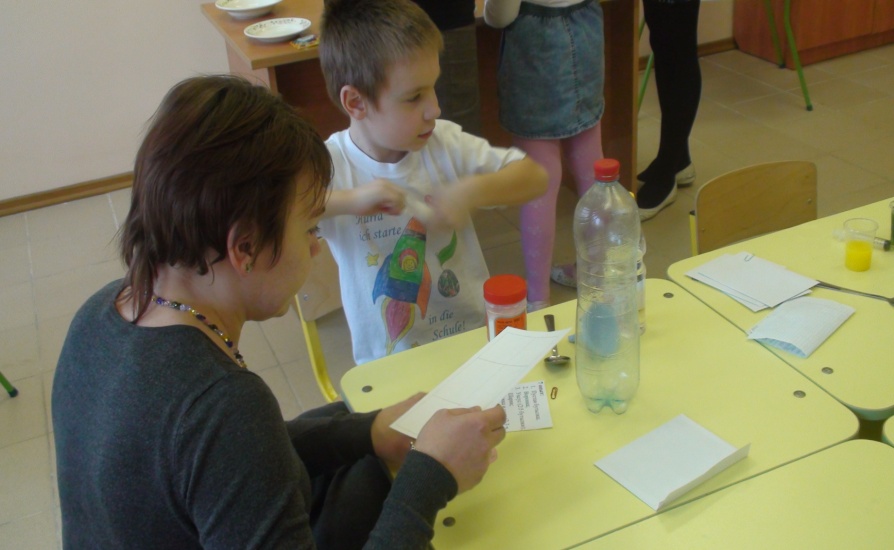 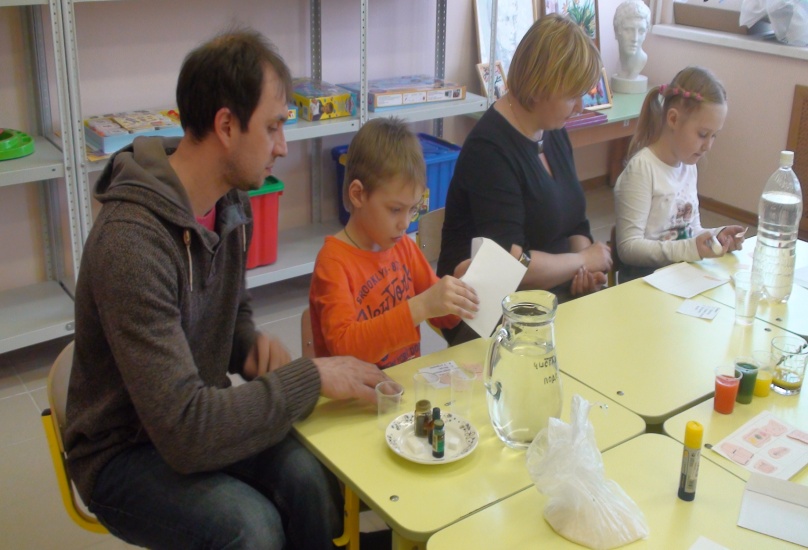 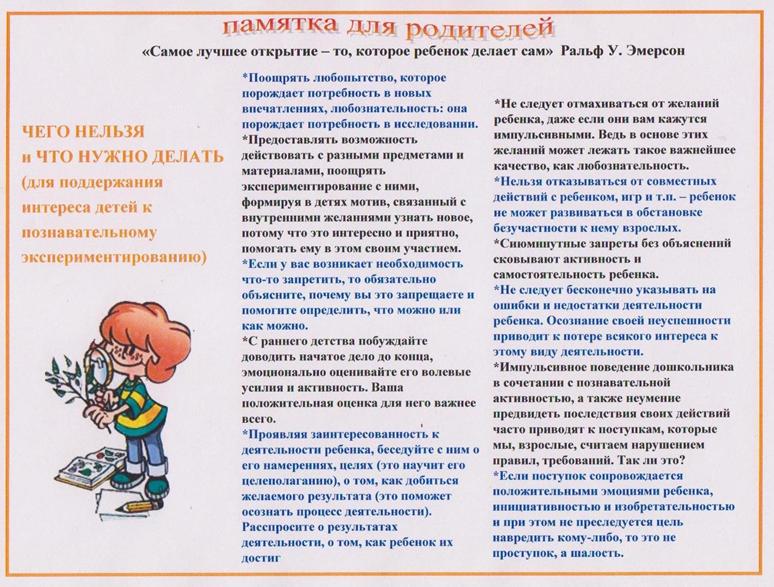 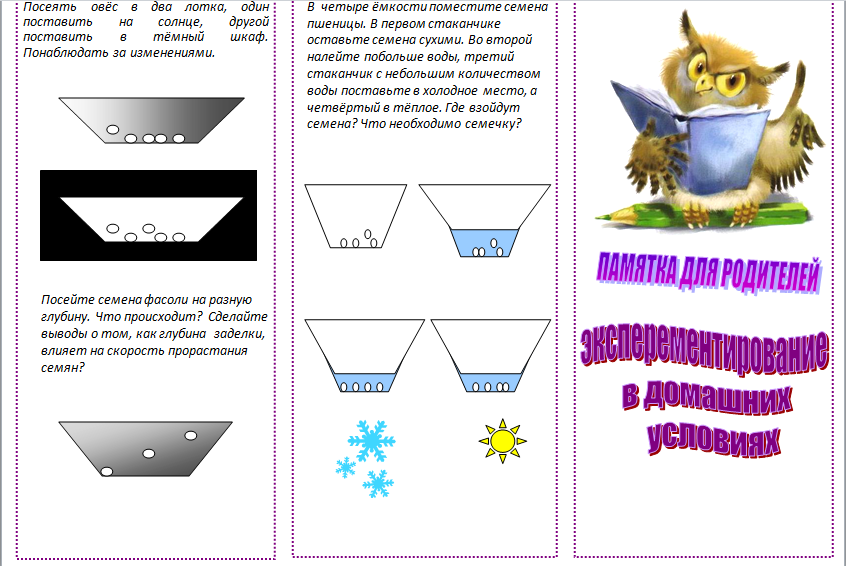 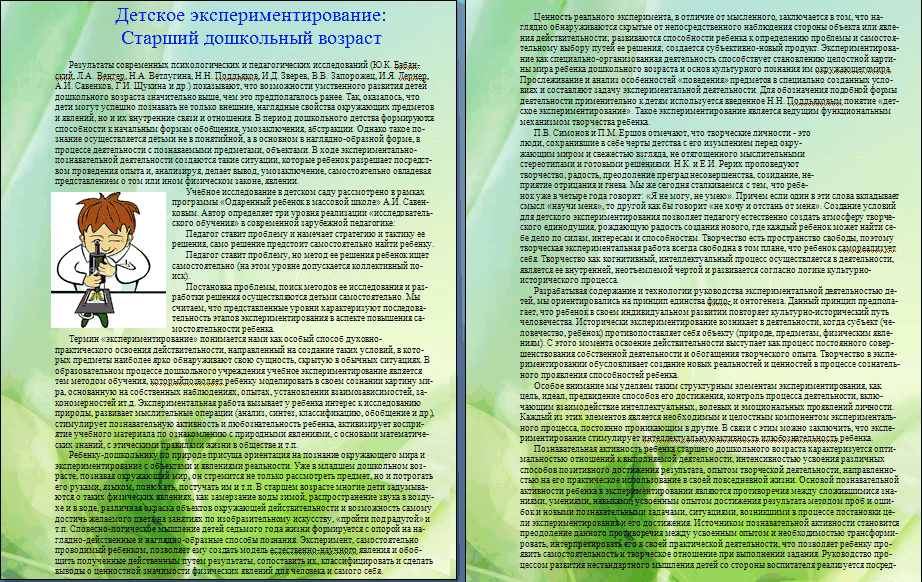 - Определить способ классификации материалов 

Зоны «Центра экспериментирования»
Лаборатория 
специальная посуда (емкости, подносы, стаканчики, трубочки, ложки, воронки и.т.п.)
 медицинские материалы(пипетки, шпатели, шприцы, вата, бинты)
природный материал (песок, земля, глина, галька, шишки, мох, лишайники
 приборы-помощники (микроскоп, лупа, измерительные приборы)
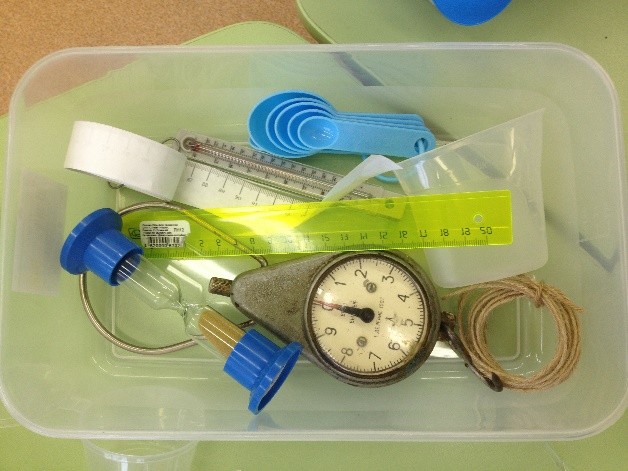 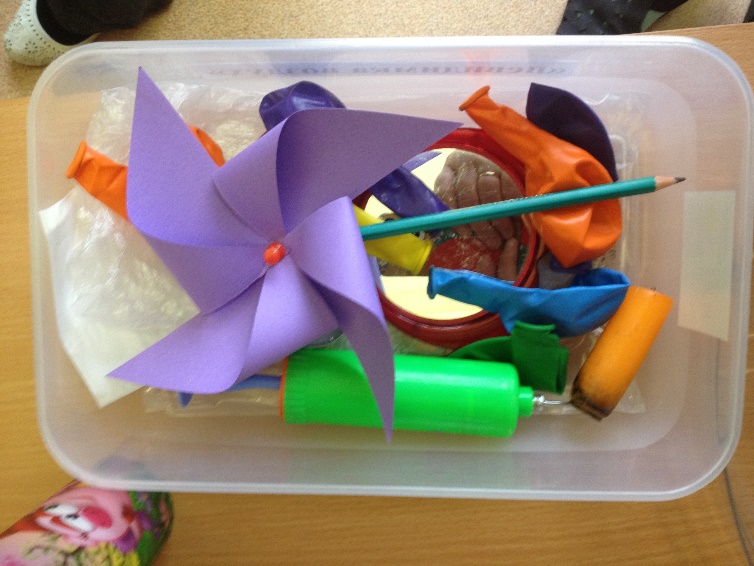 2. Методический центр и игротека
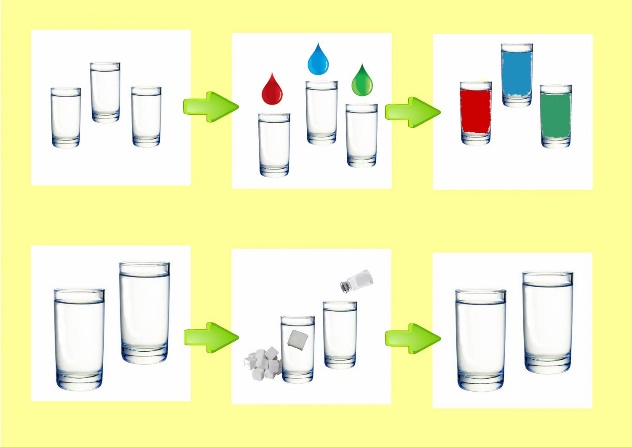 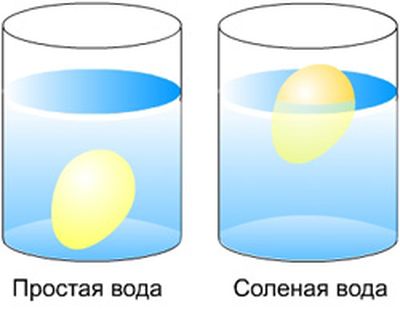 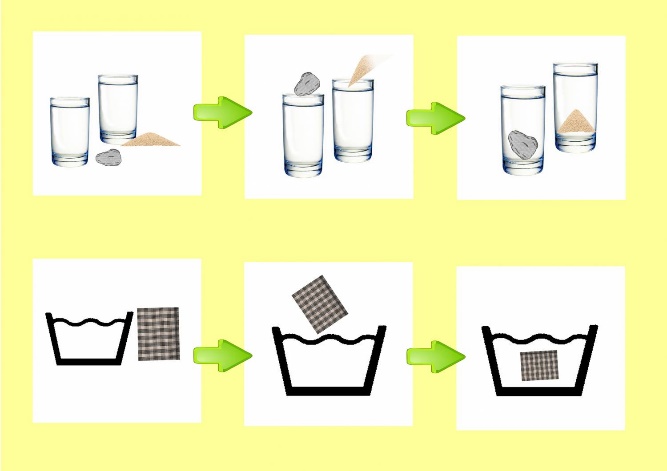 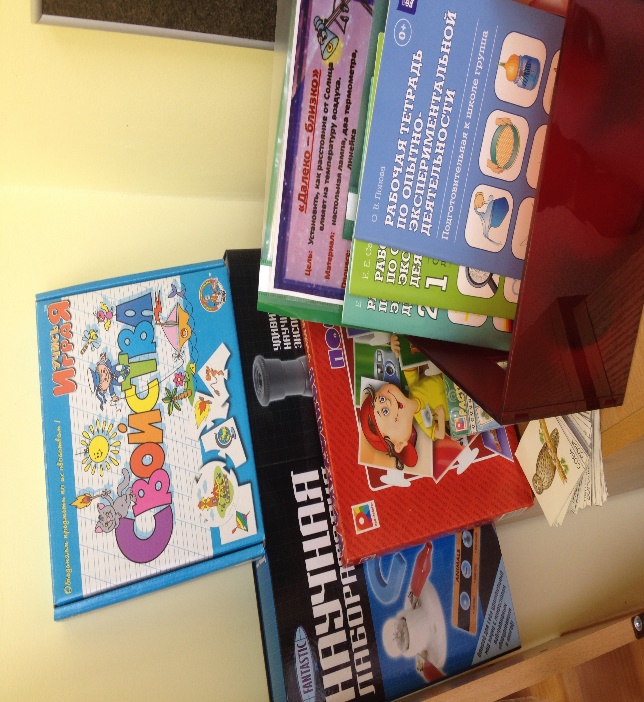 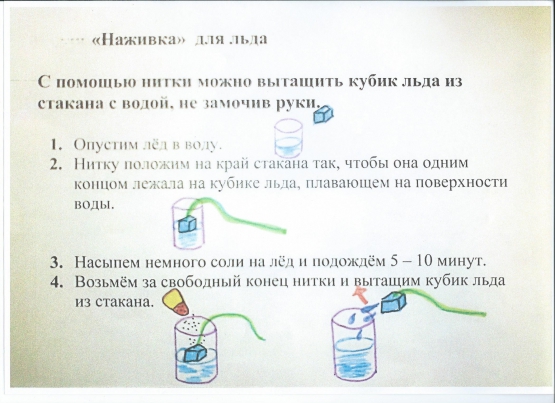 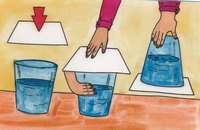 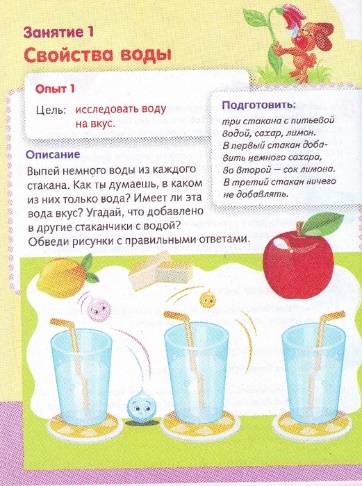 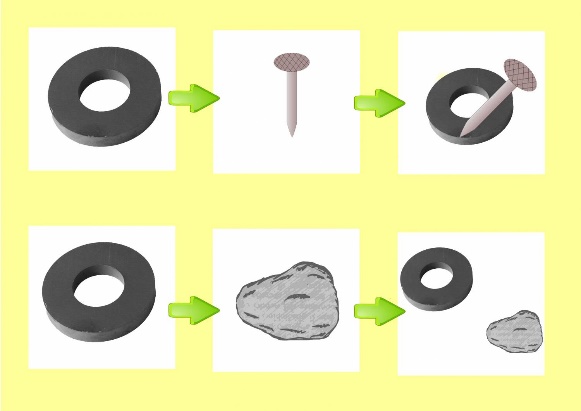 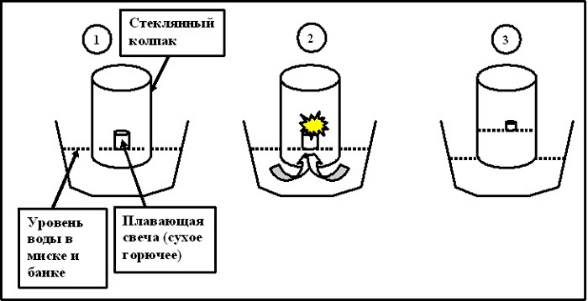 3. Хочу все знать! (книги, энциклопедии, альбомы)
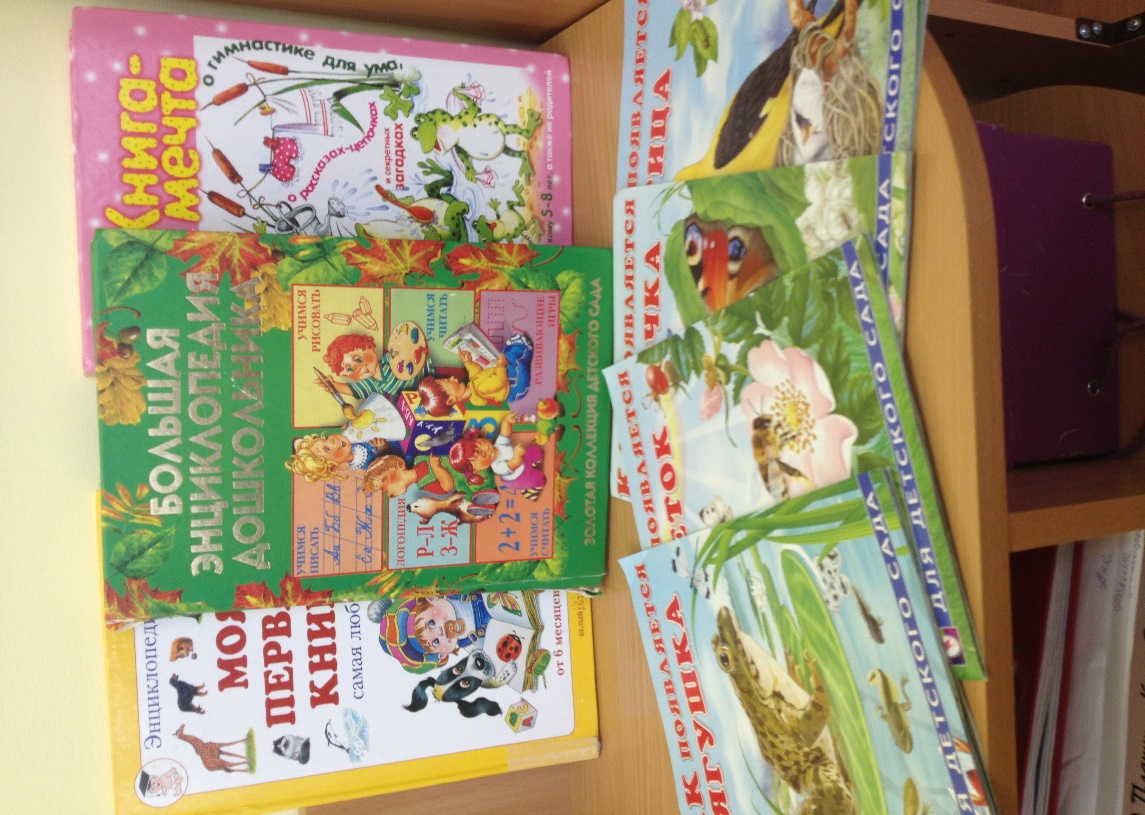 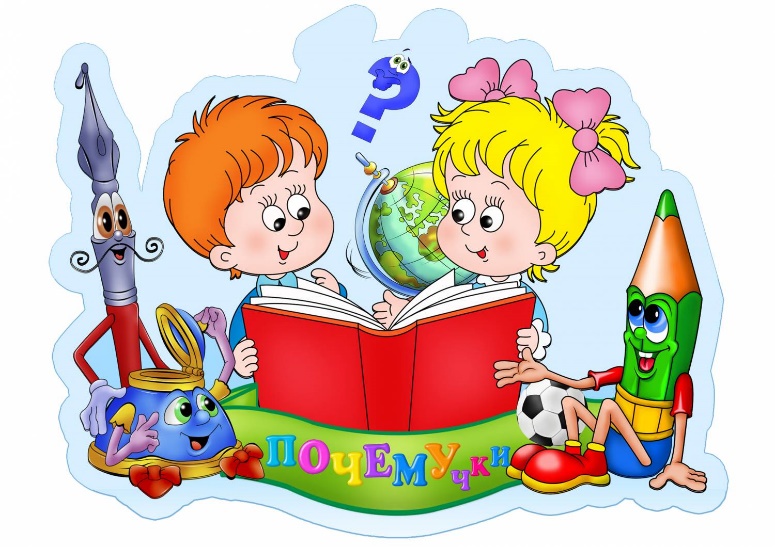 4. «Чудесная кладовая»
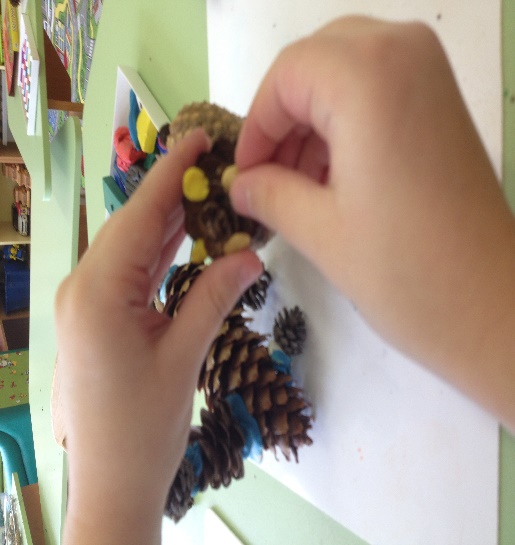 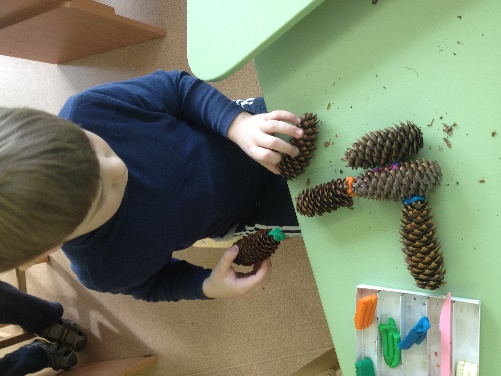 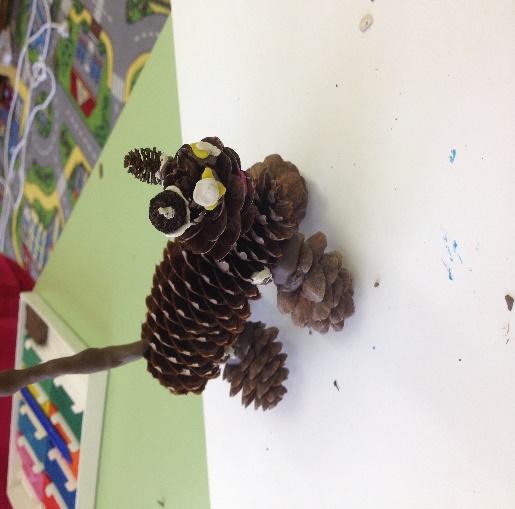 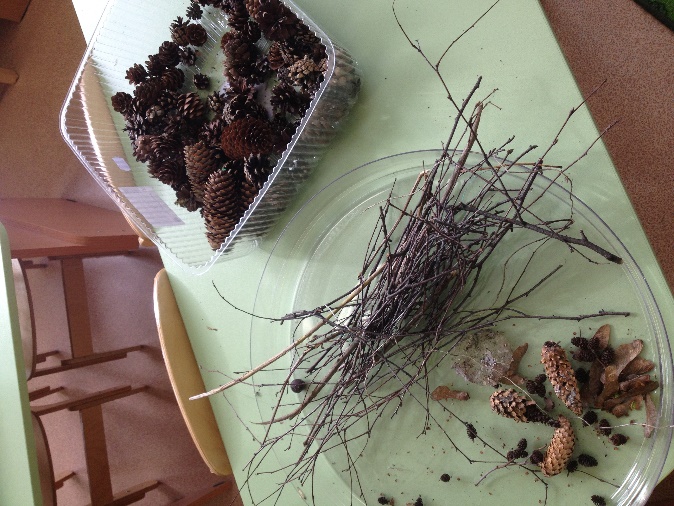 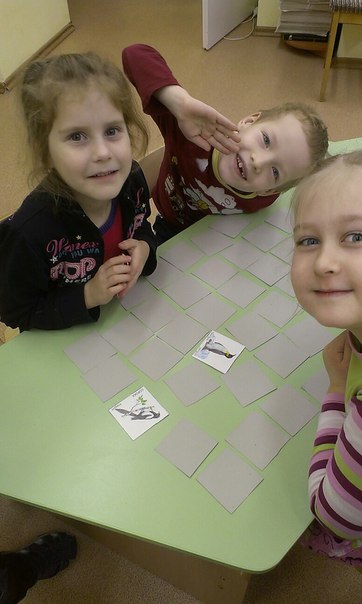 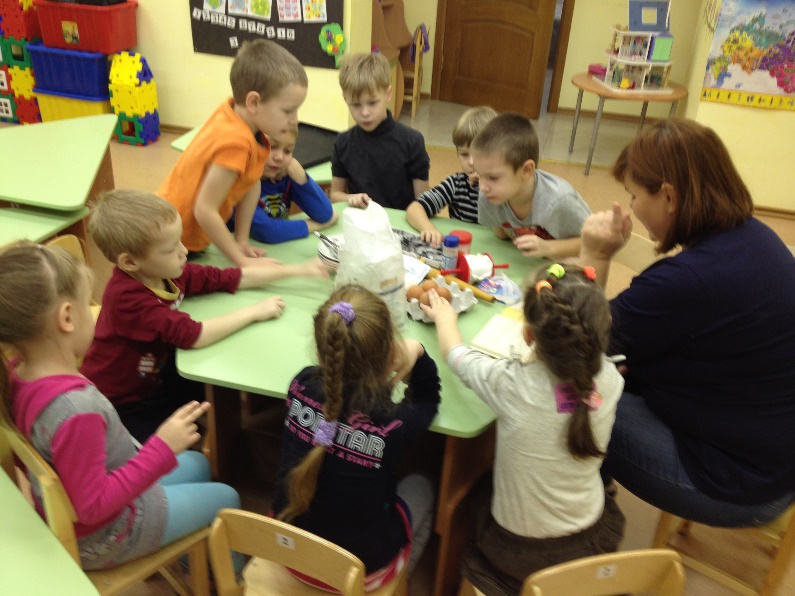 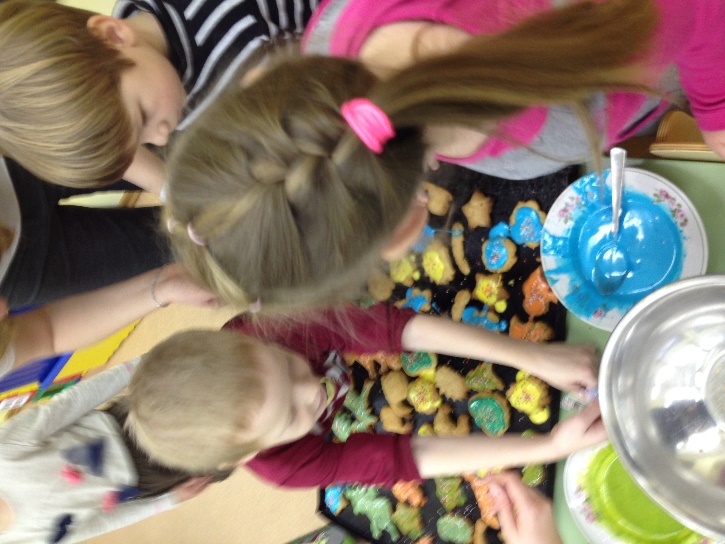 5.  «Огород на окошке»
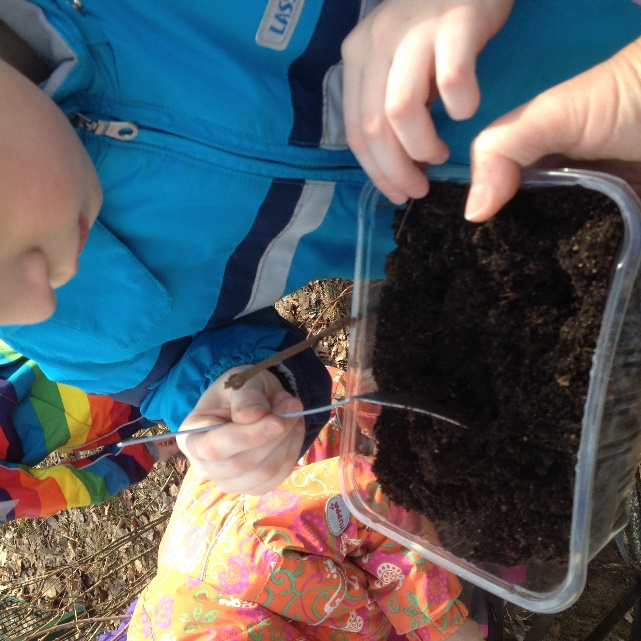 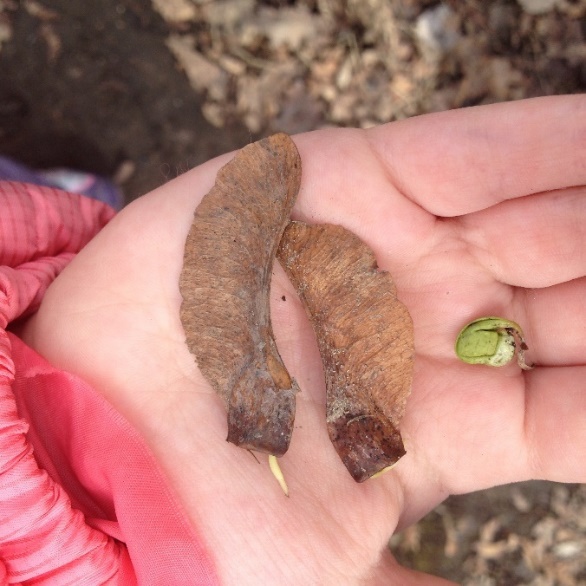 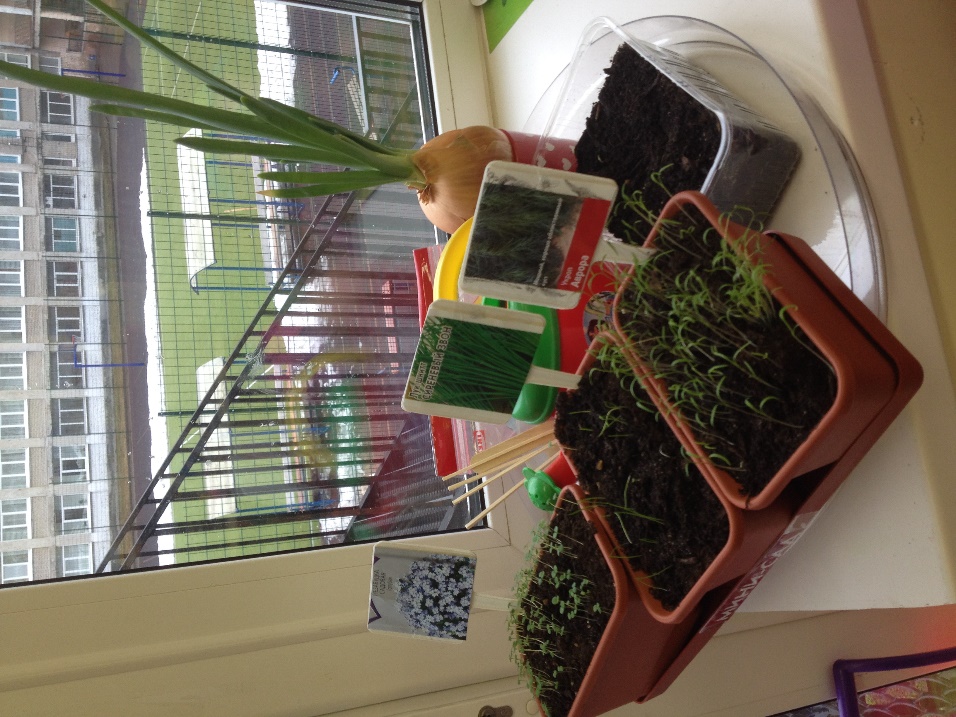 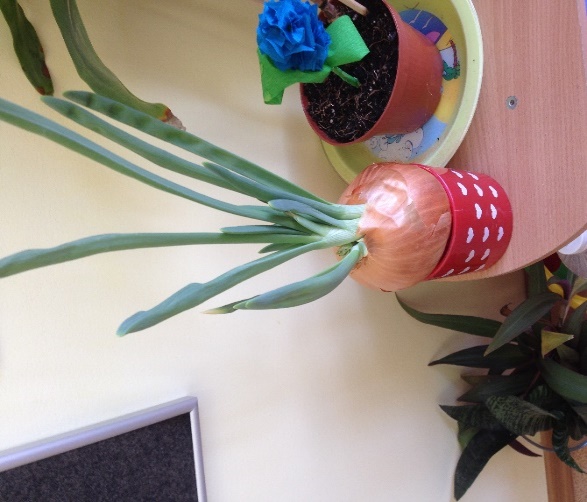 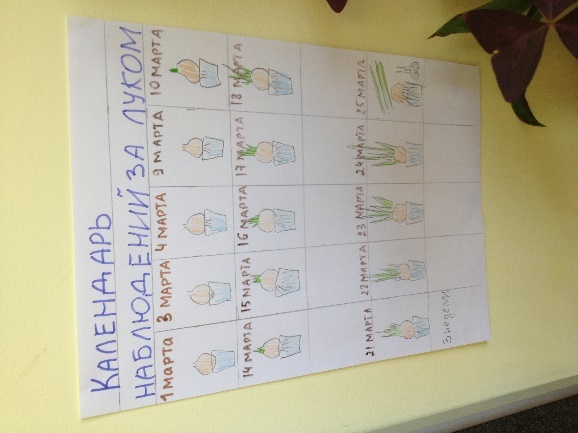 - Подготовить материал для самостоятельной деятельности детей в уголке экспериментирования (карты опытов, картотеки, журнал наблюдений, и.т.п.)
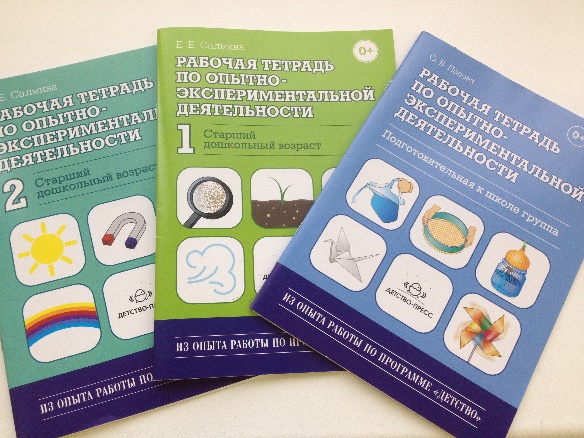 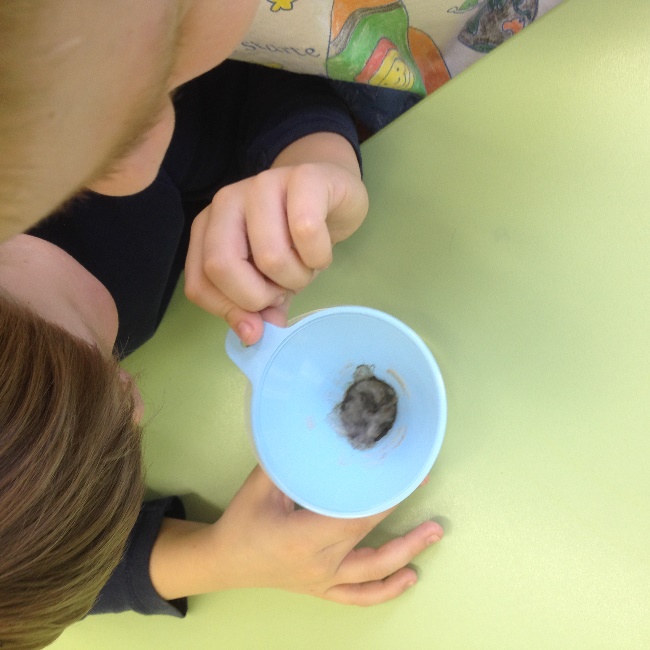 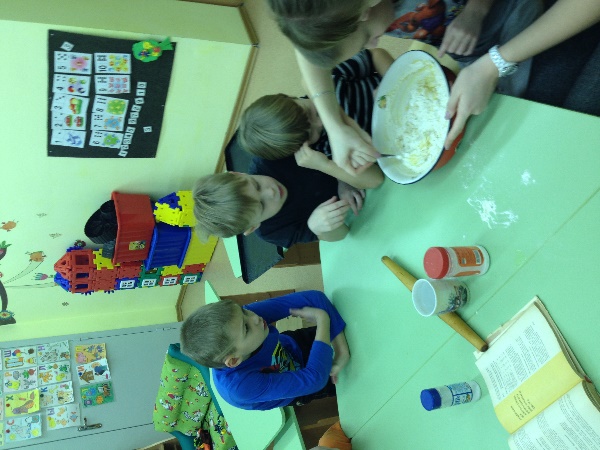 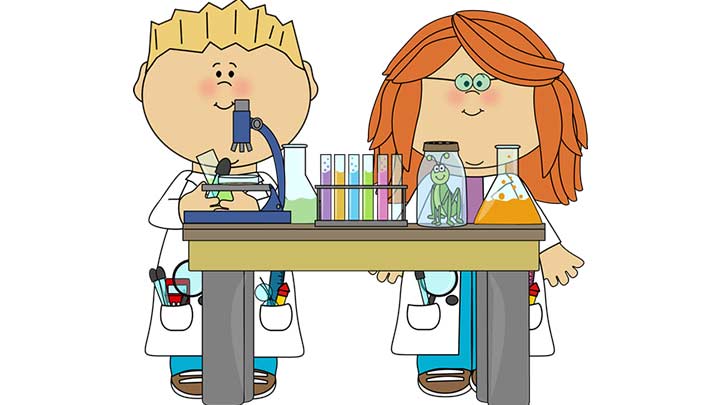 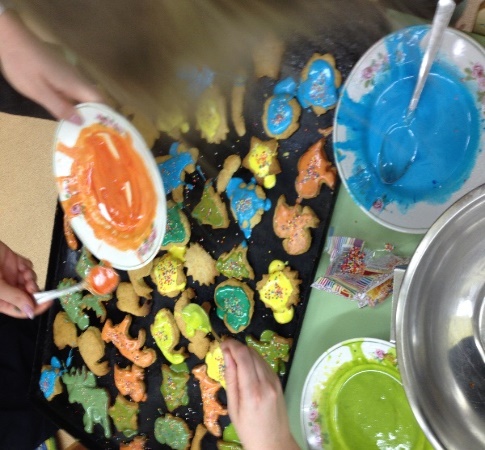 Разработать и провести занятия с последующими творческими заданиями (для наполнения  центра)

 «Из чего птичка вьет гнездо»
 «История моего камня» (совместно с библиотекой)
 «Принеси то, что загадано в загадке»
 «Мини-музей «Из чего   сделано»
 Собери коллекцию «лесных  даров»
 «Помощники доктора Пилюлькина»
 «Из чего шьют вещи»
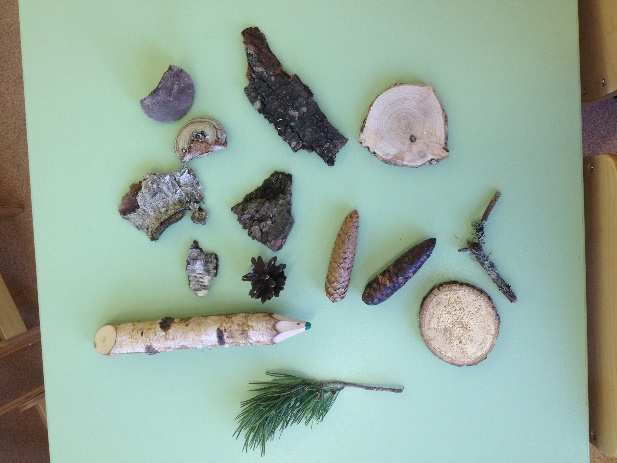 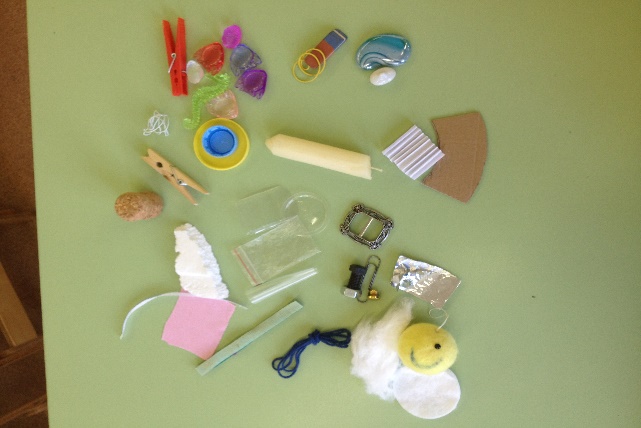 Собранные
            коллекции
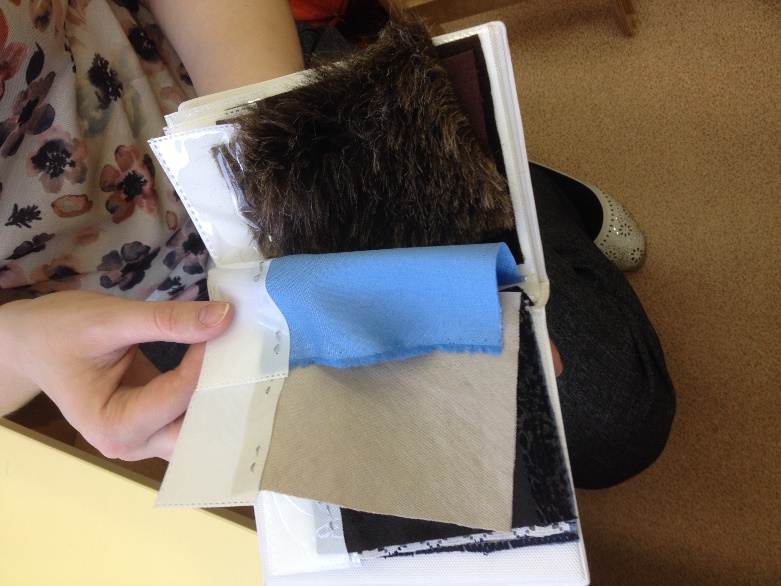 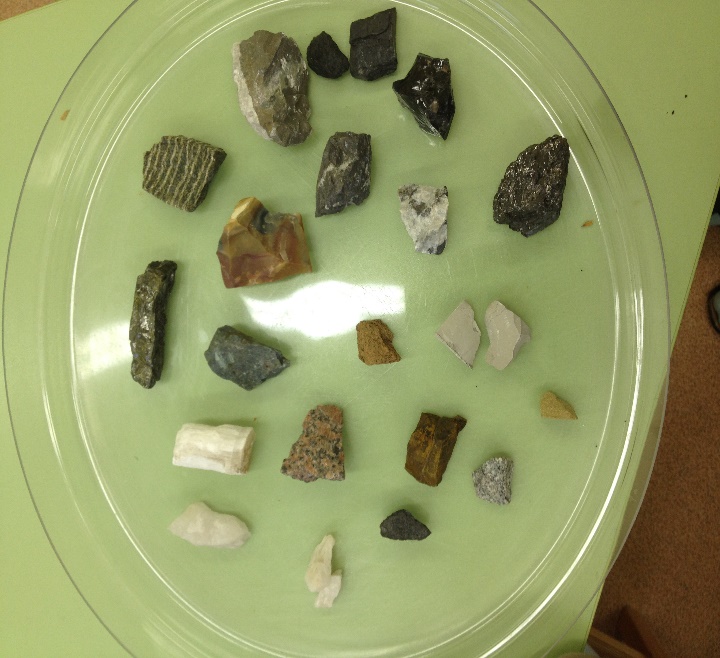 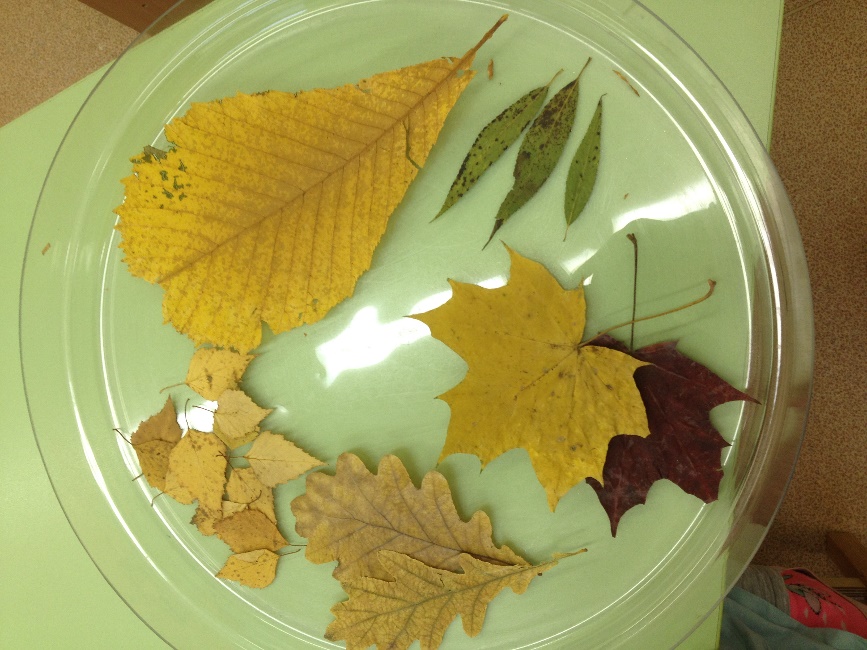 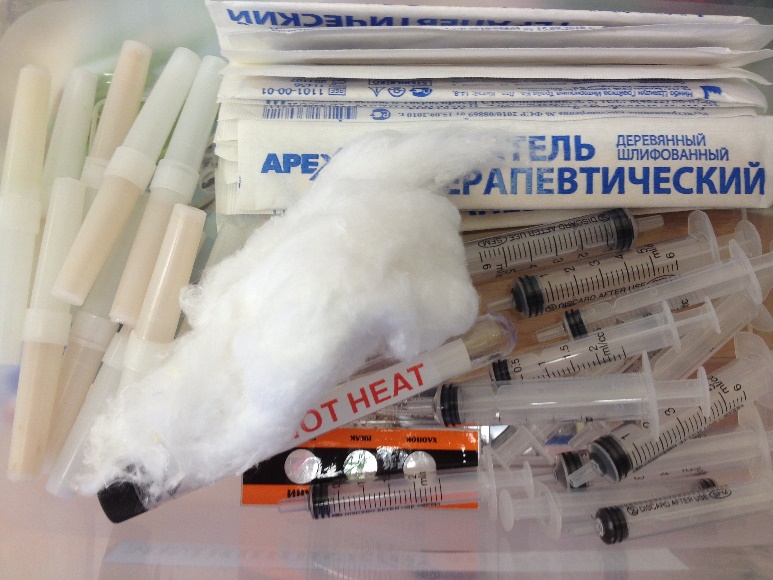 3 этап (заключительный)
- самостоятельная деятельность детей в «Центре экспериментирования»
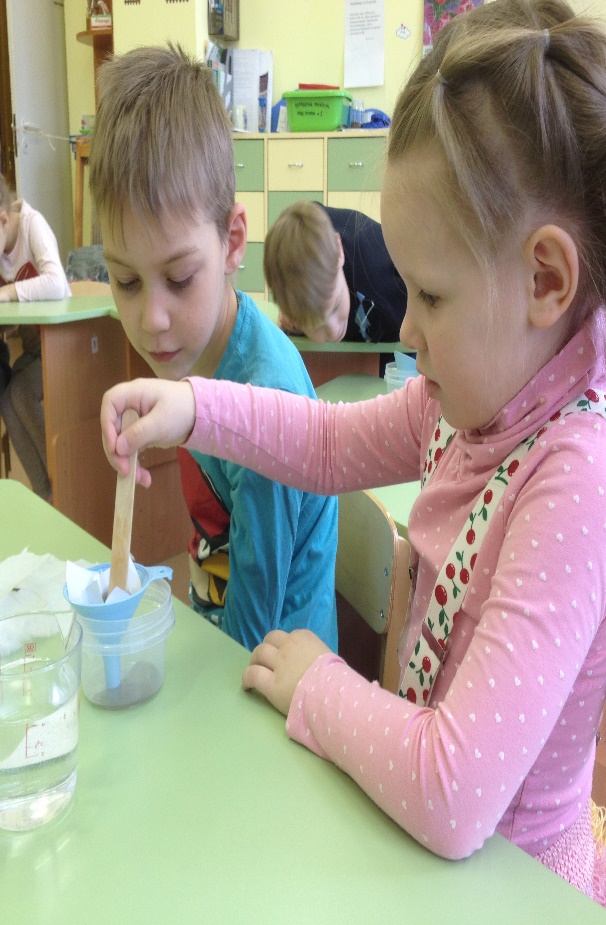 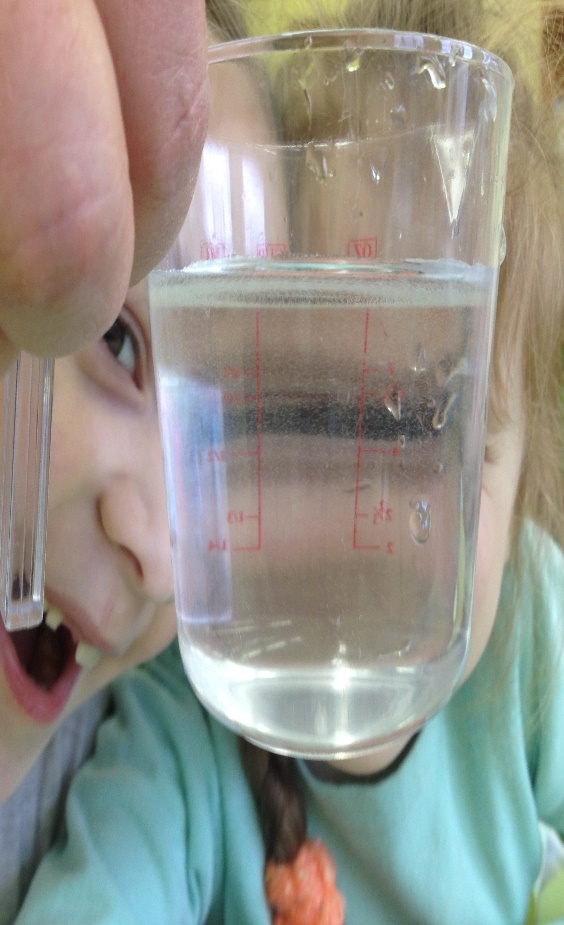 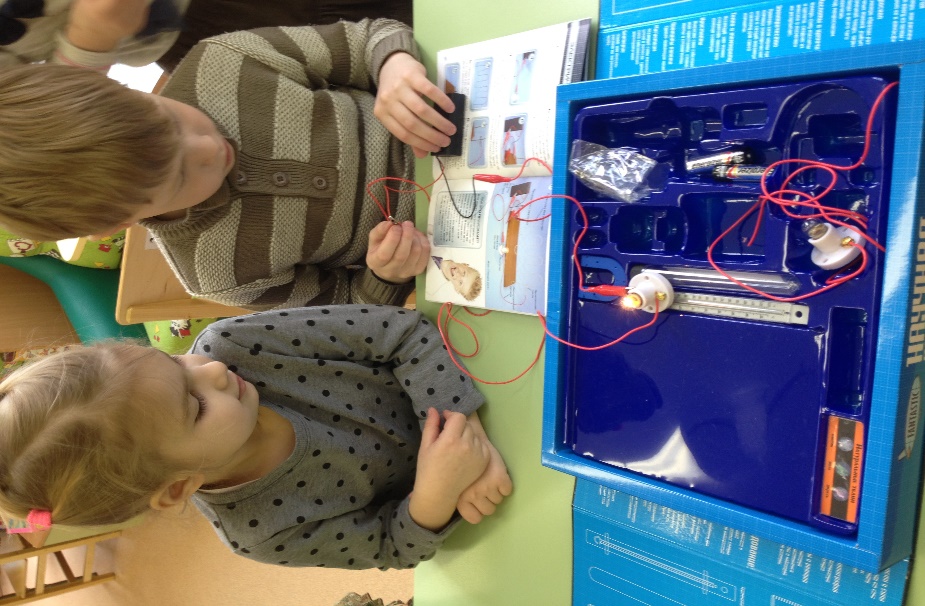 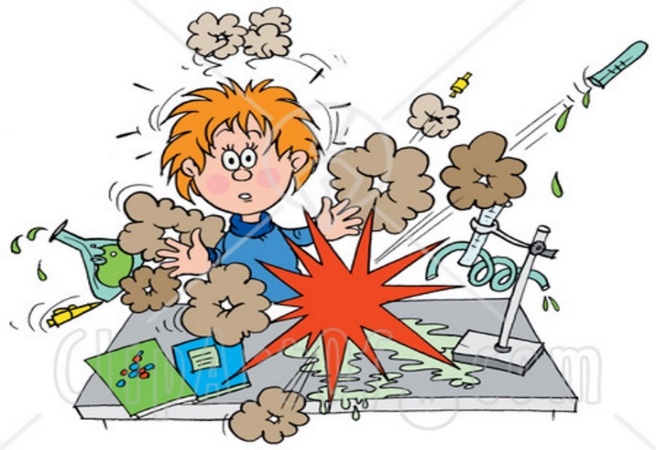 Организация и формы взаимодействия учителя-логопеда с родителями:

Разработка материала папки-передвижки для родителей «Детское экспериментирование»,
Проведение консультации по теме: «Развитие речевой деятельности дошкольников через организацию детского экспериментирования»,
Проведение практикума «Наука совсем рядом».
Совместная деятельность учителя-логопеда с детьми:
Беседа с детьми,
Познавательно-исследовательская деятельность (проведение опытов и экспериментов),
Игры (дидактические),
Работа с разными материалами, для закрепления образа букв (пластилиновые таблички).
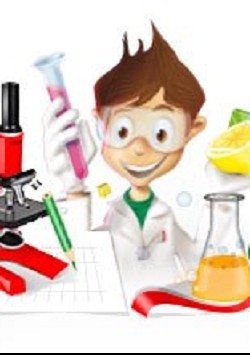 Дидактические игры:
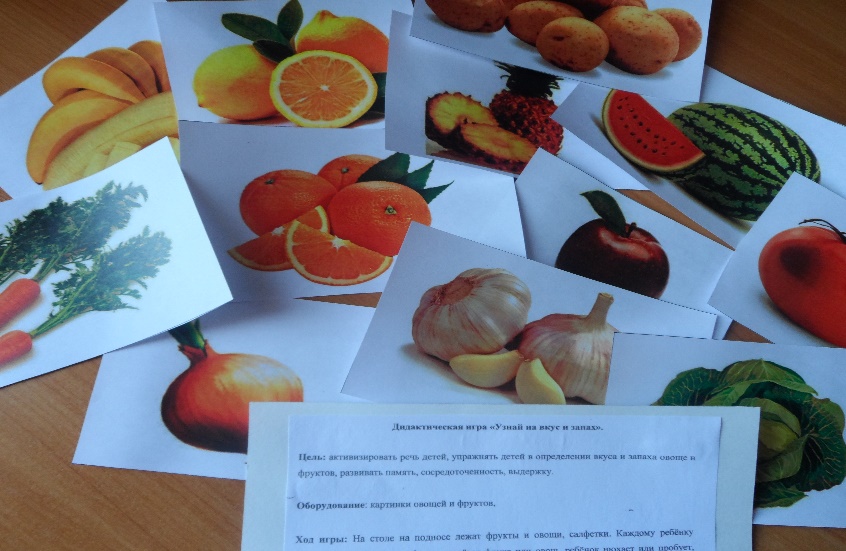 «Горячее-холодное»,
«Узнай на вкус и запах»,
«Что из чего сделано»,
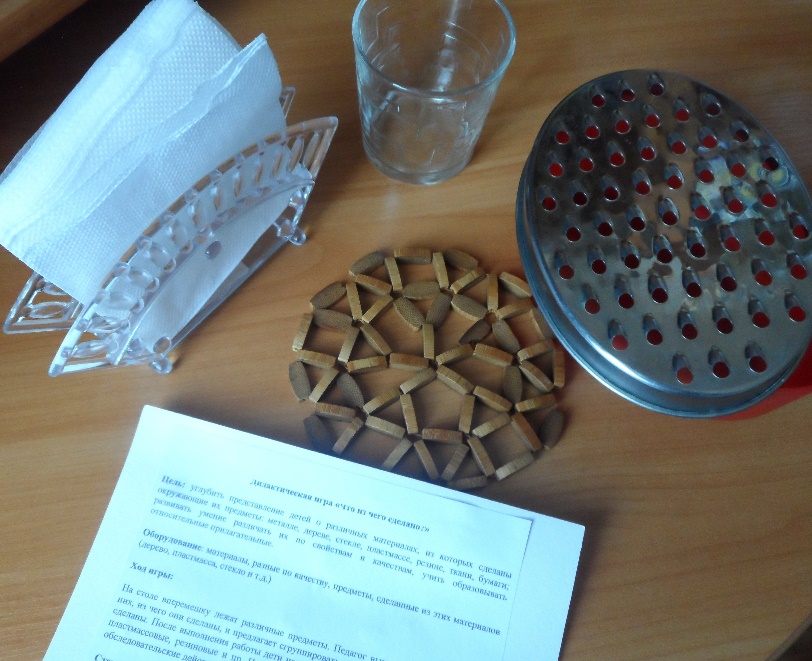 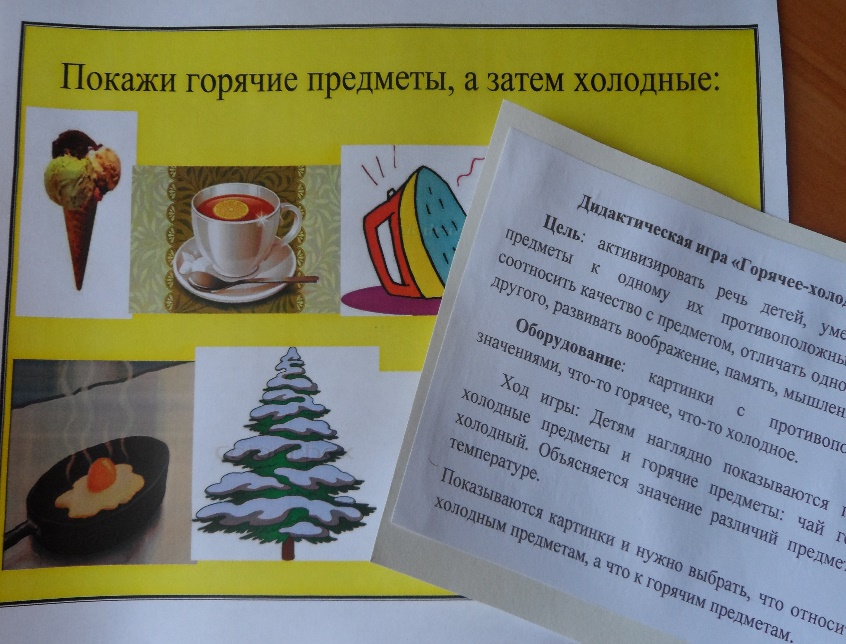 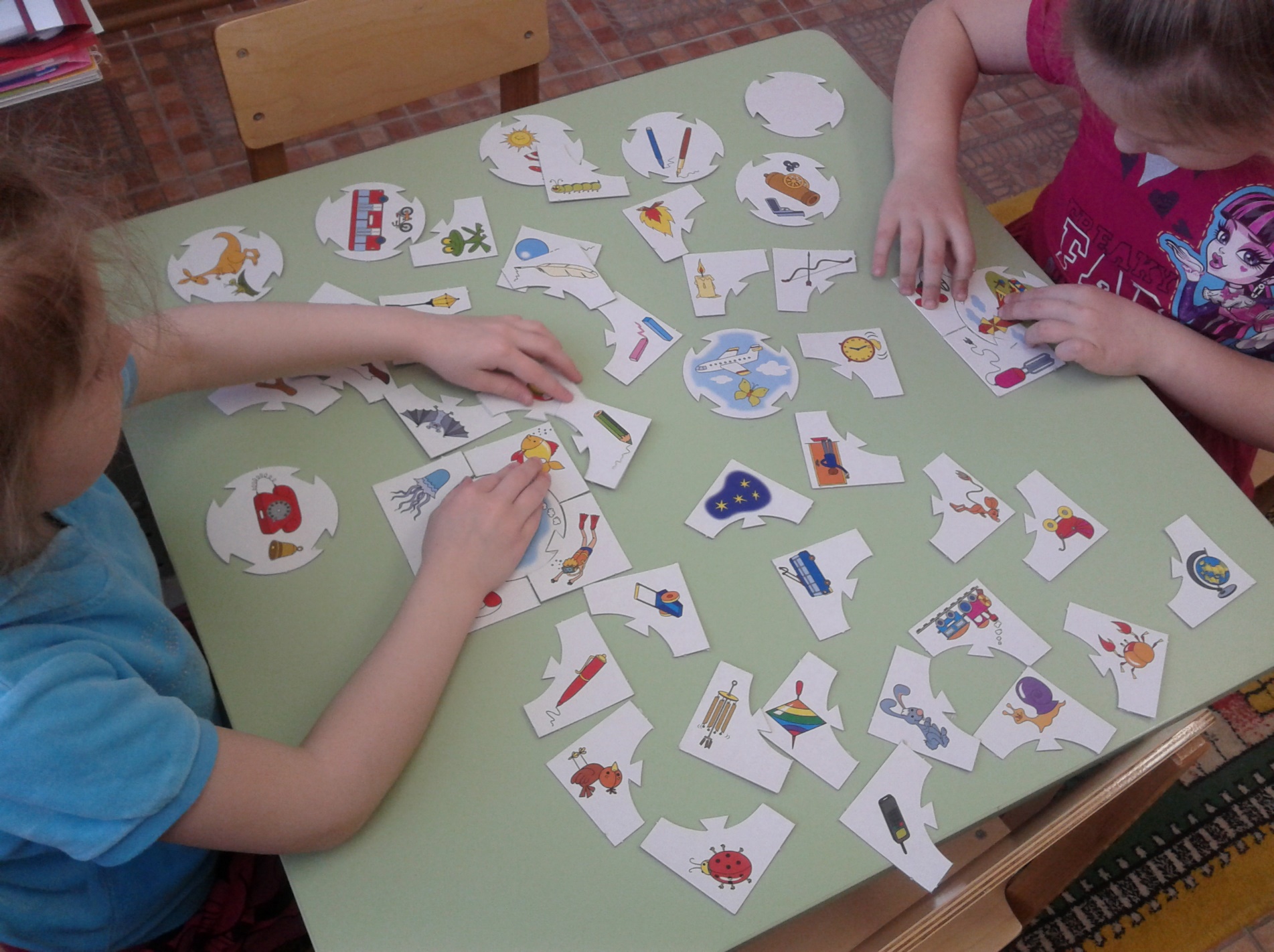 Д/и  «Свойства»
Д/и «Свойства»
Взаимодействие с природным материалом:
Использование пластилиновых табличек, работа на них с помощью фасоли, гороха, макарон и т.д.
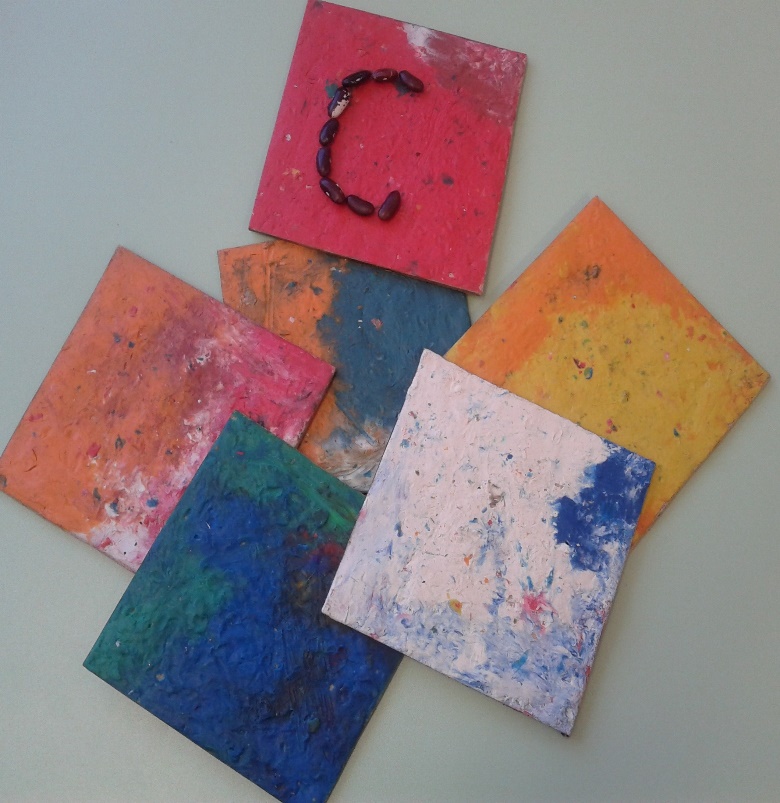 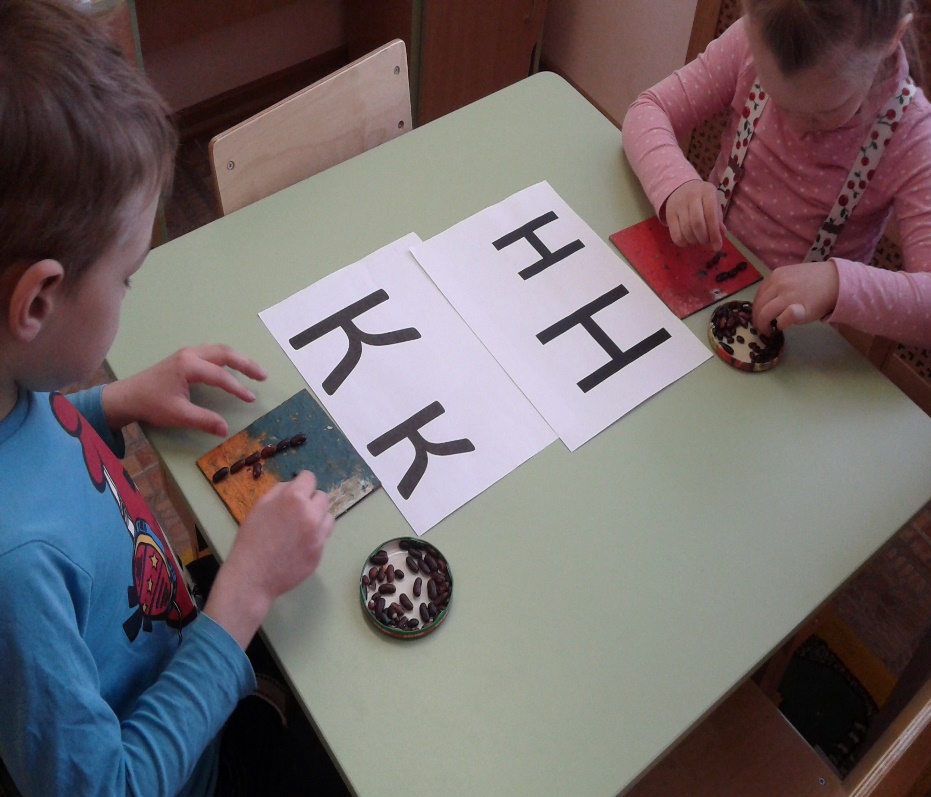 Проведение практикума «Наука совсем рядом».
Благодаря экспериментированию дети учатся чётко формулировать свои мысли, ставить цели и задачи, сопоставлять, задавать вопросы, делать выводы, высказывать свои суждения и умозаключения. В ходе этого совершенствуется грамматический строй речи и связная речь дошкольников.
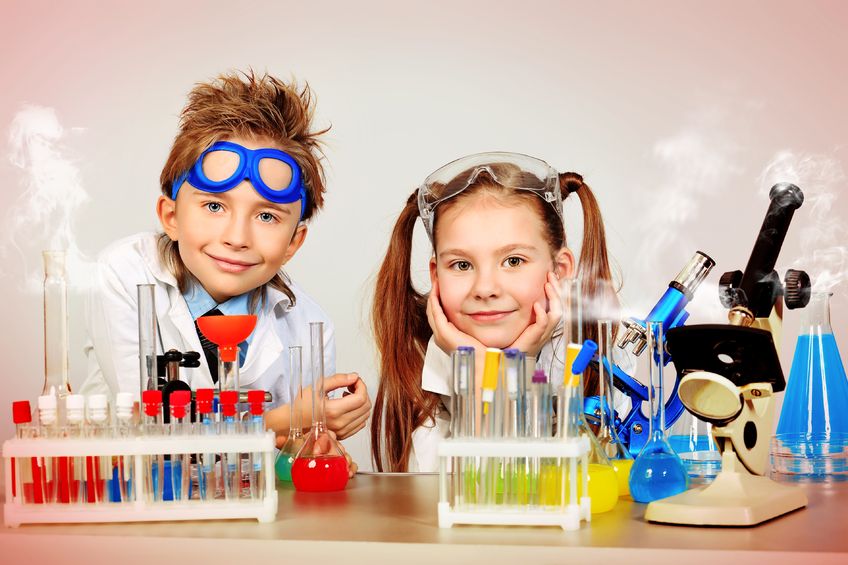 1 этап : показ образца.
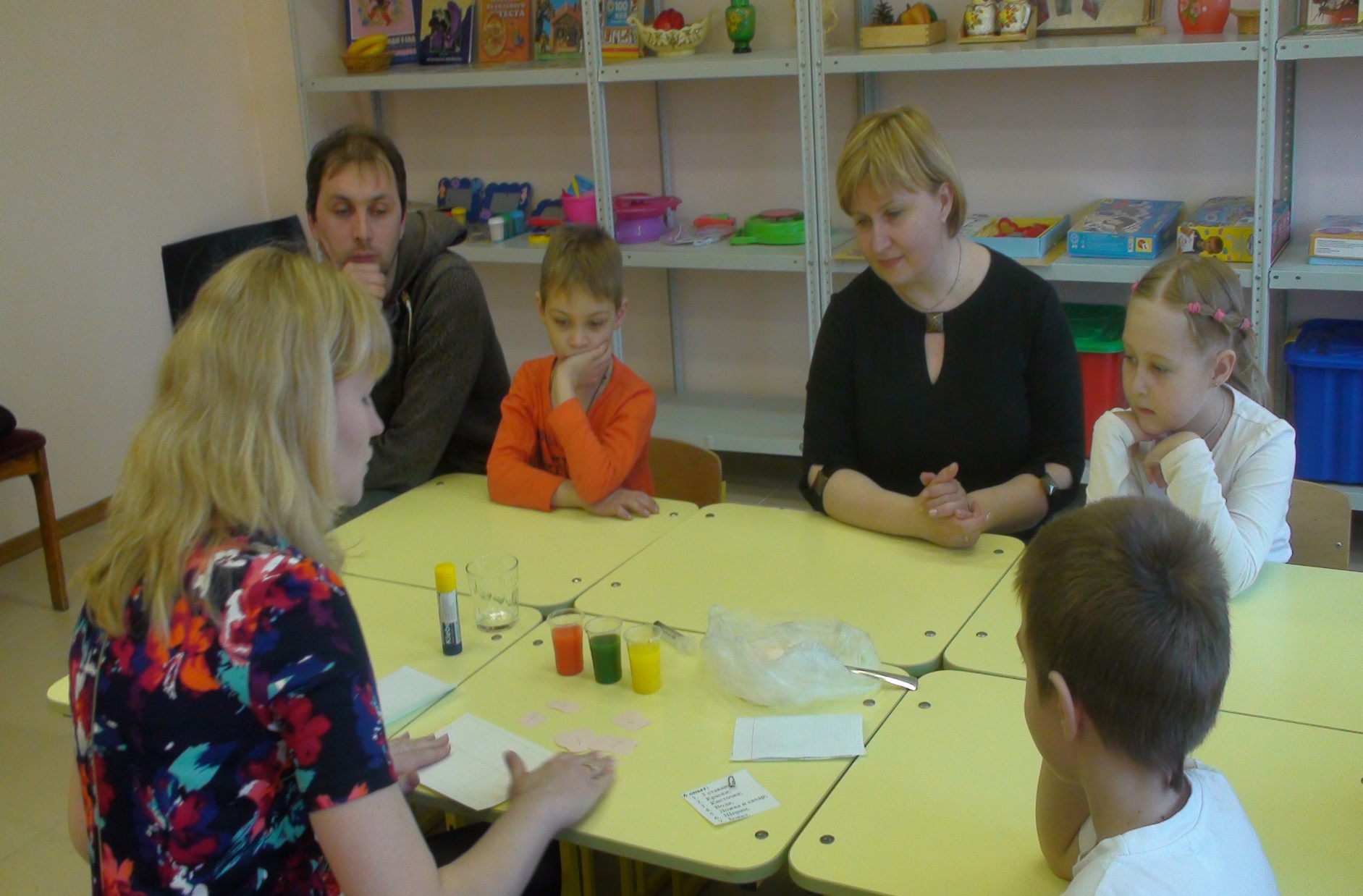 2 этап: постановка задачи
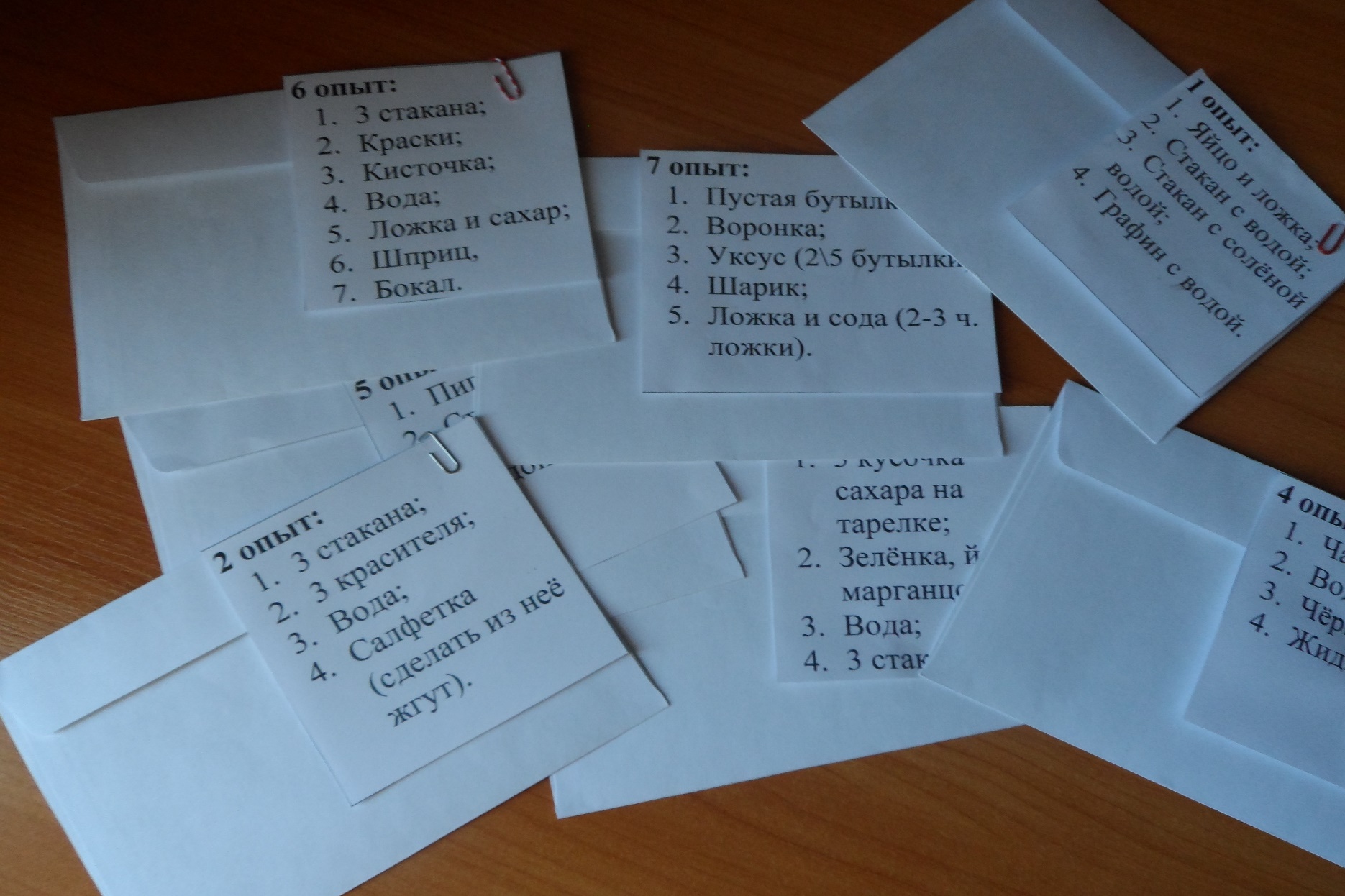 3 этап: самостоятельная деятельность* выбор предметов, материалов.
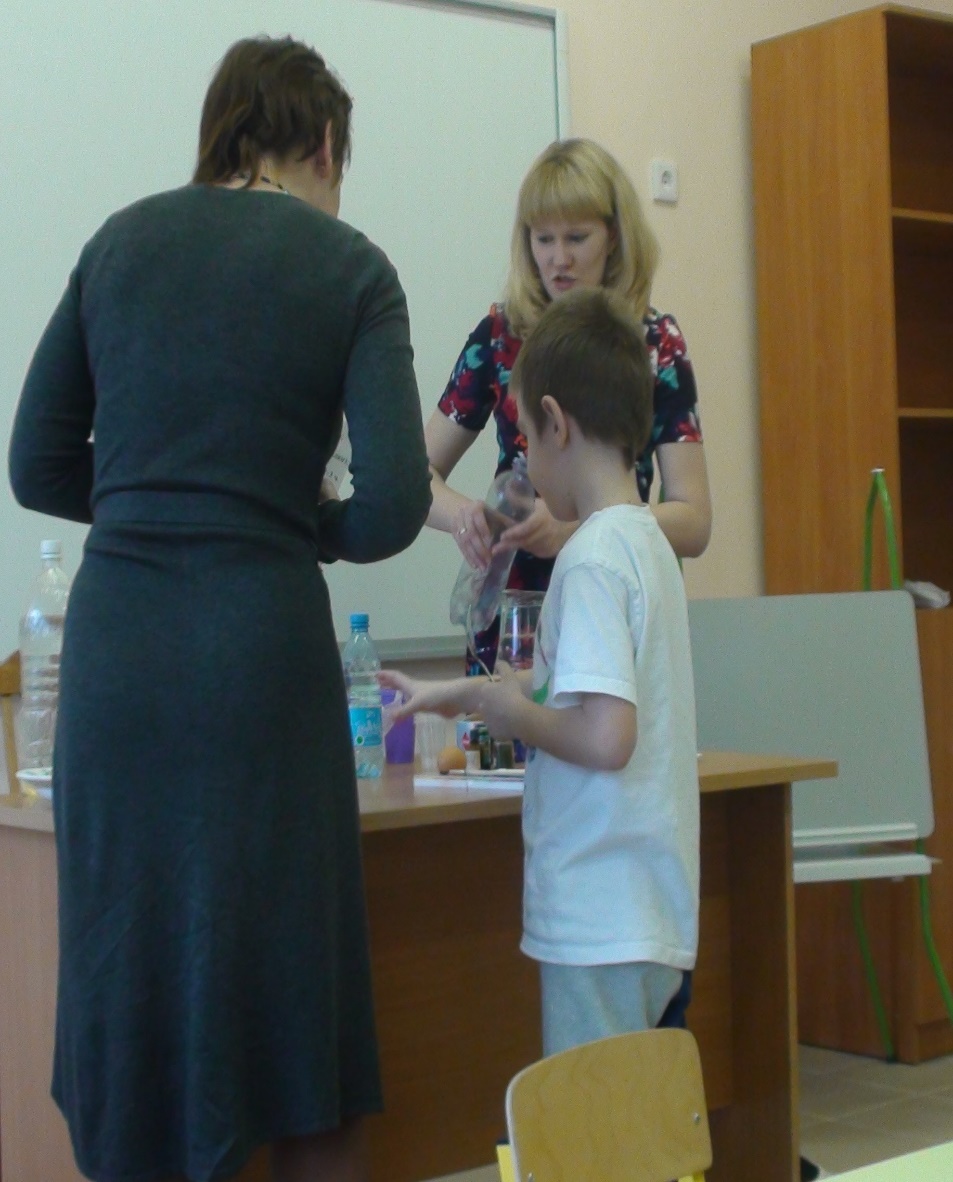 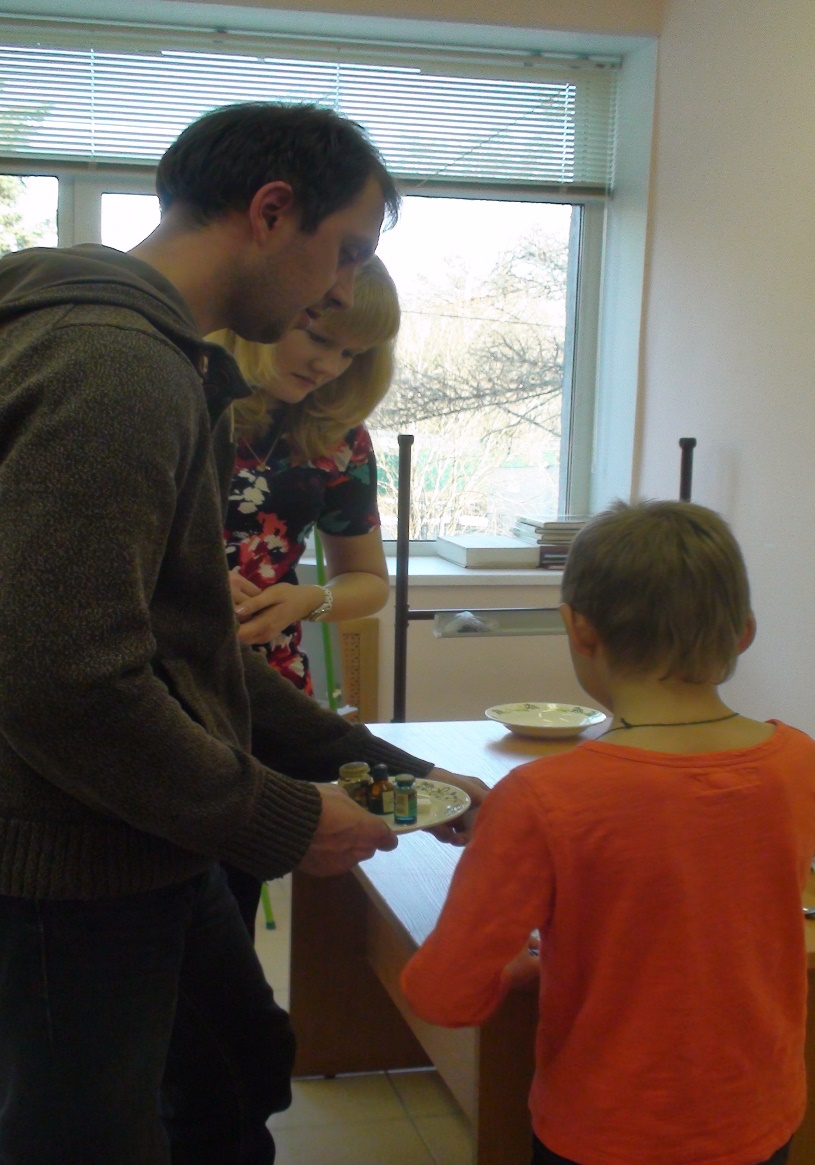 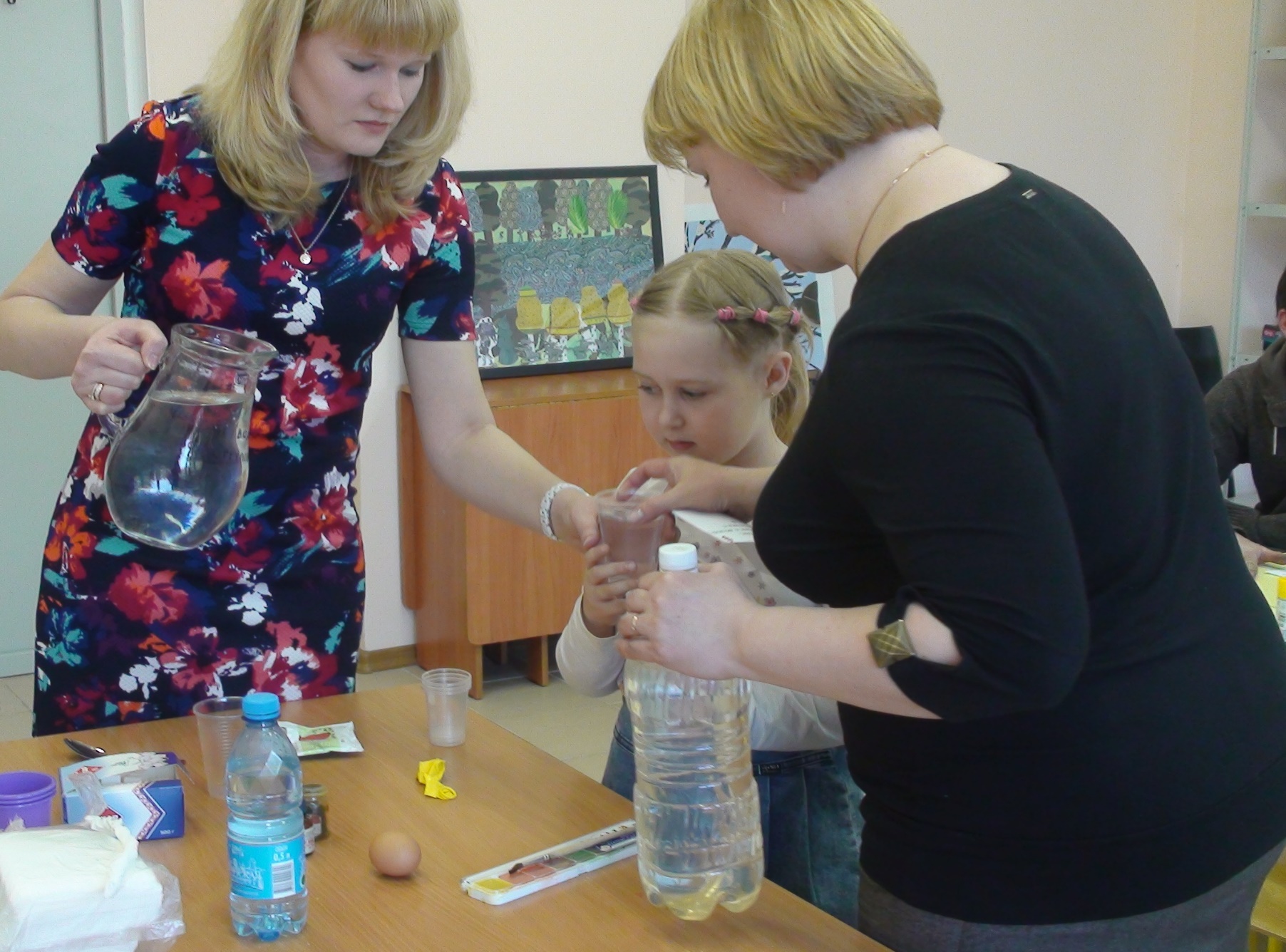 *определение алгоритма действий.
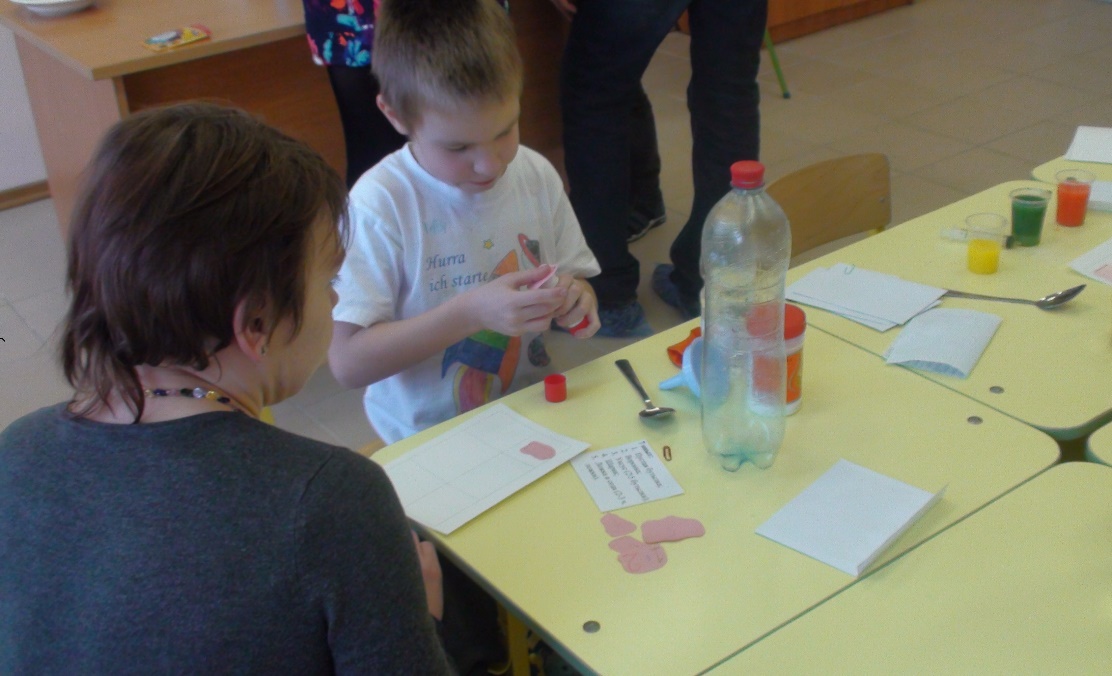 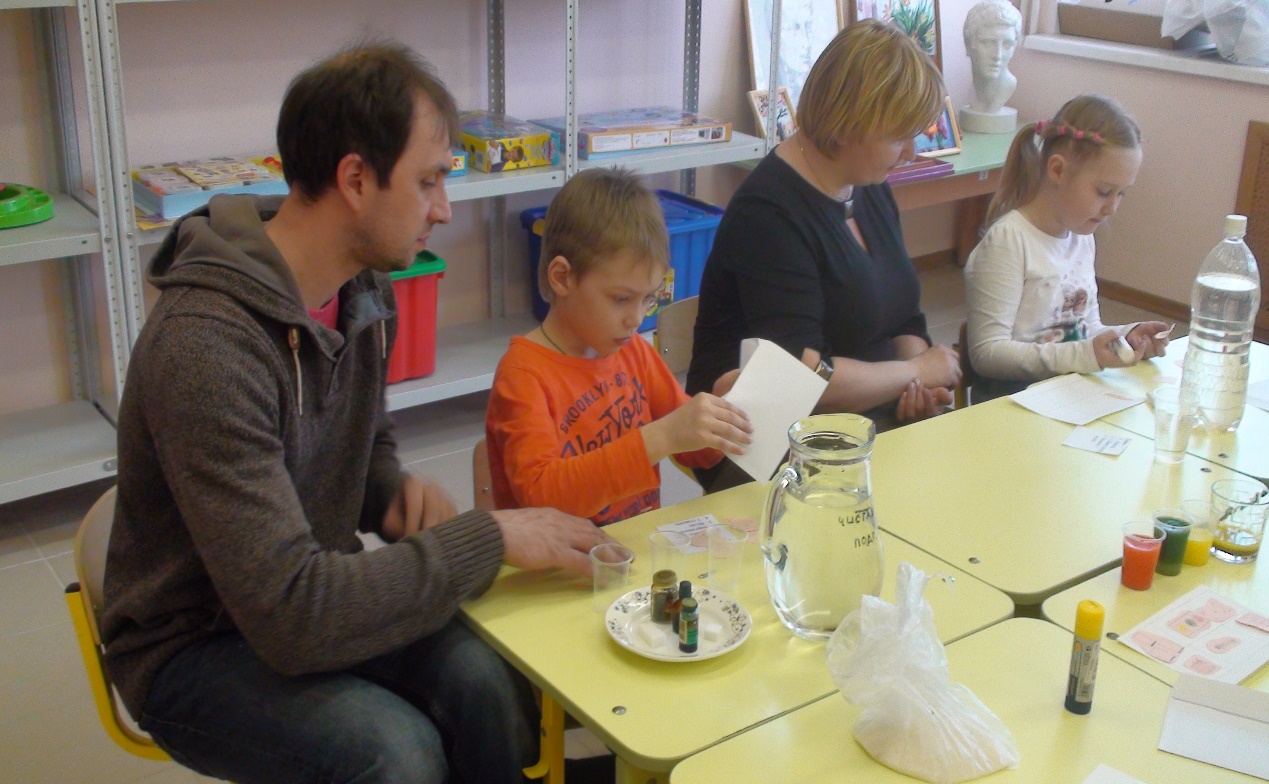 *выполнение опытов
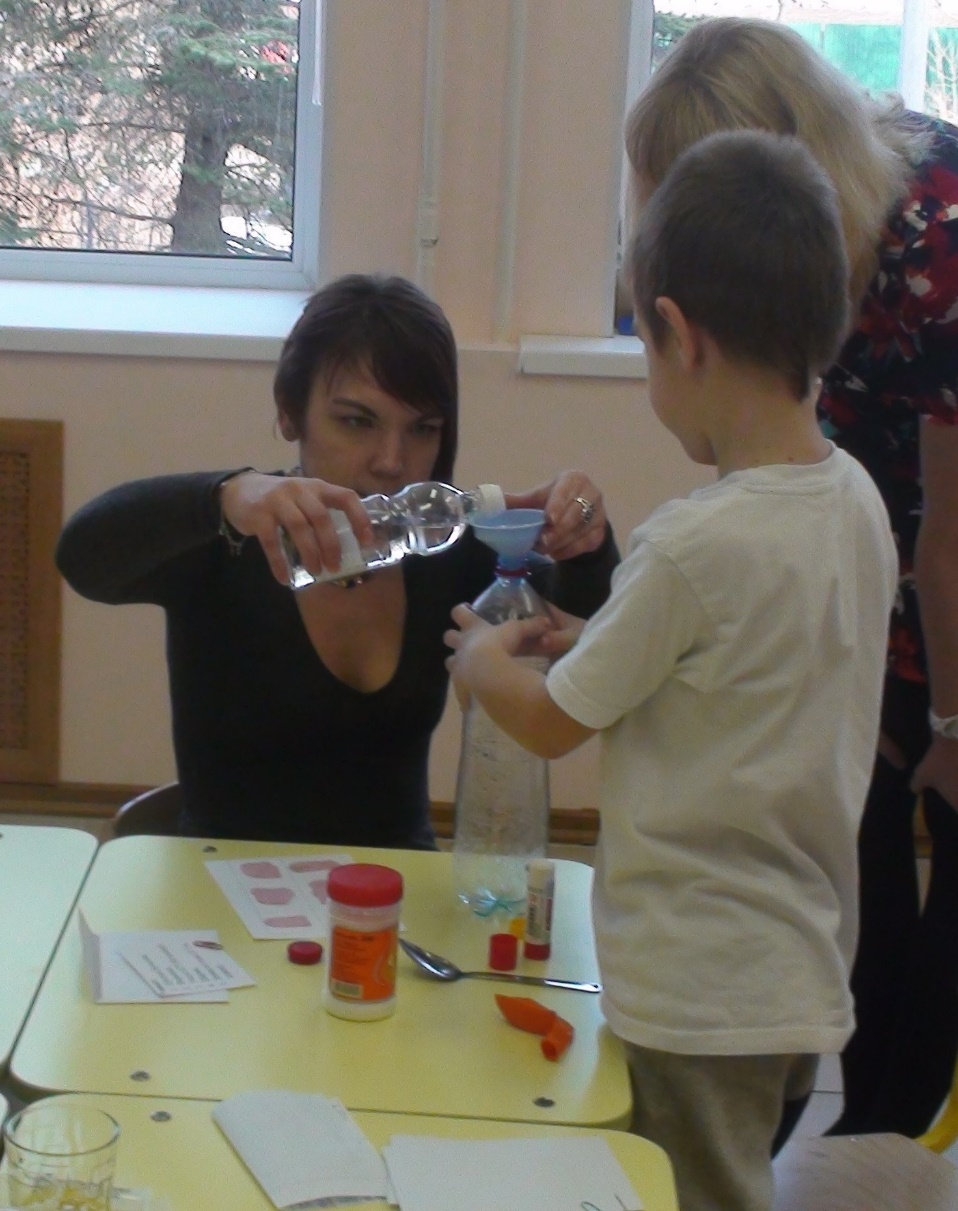 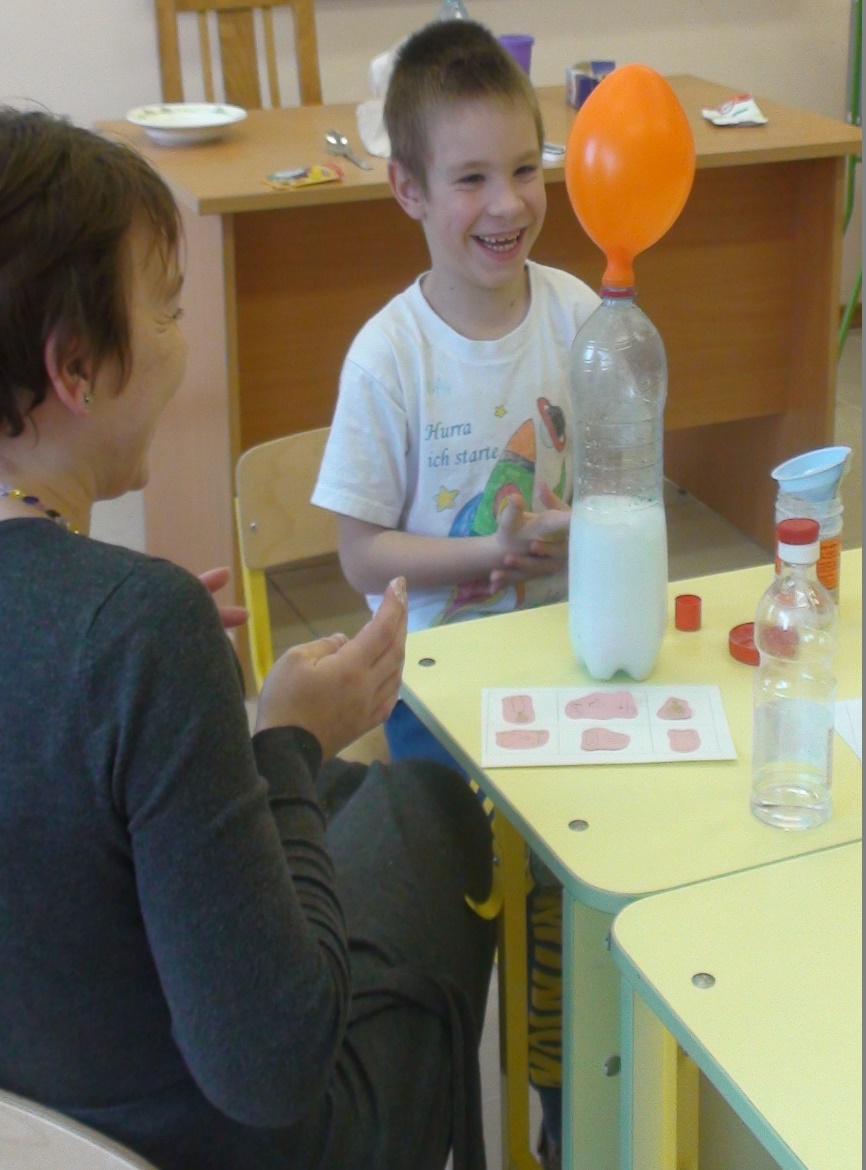 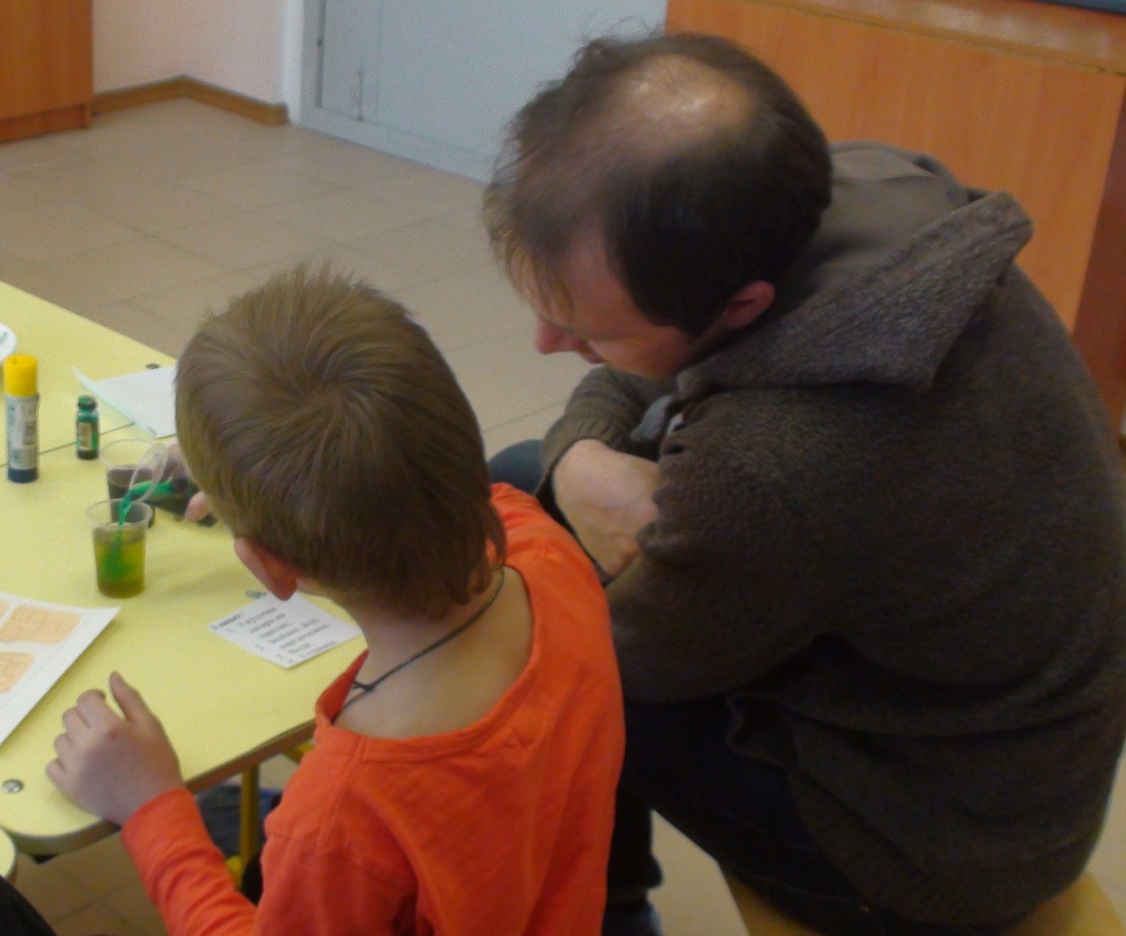 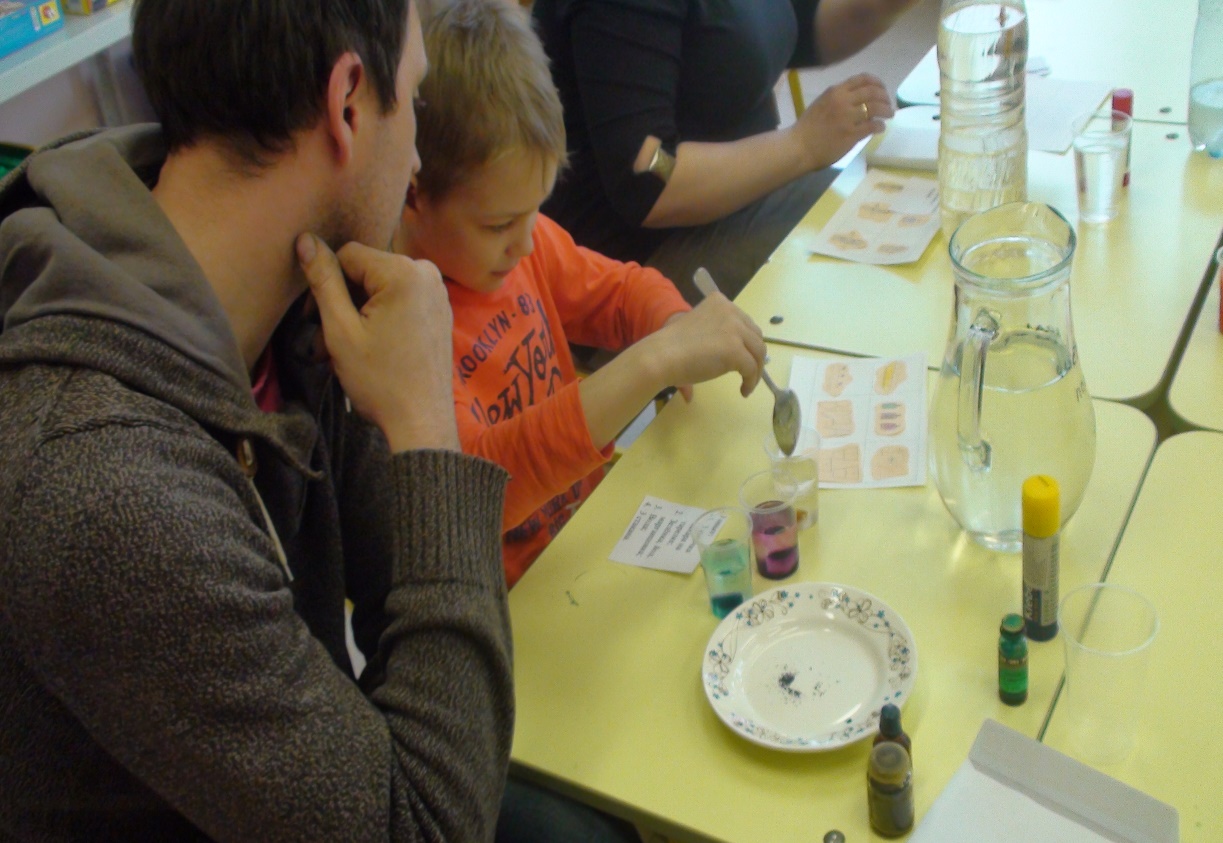 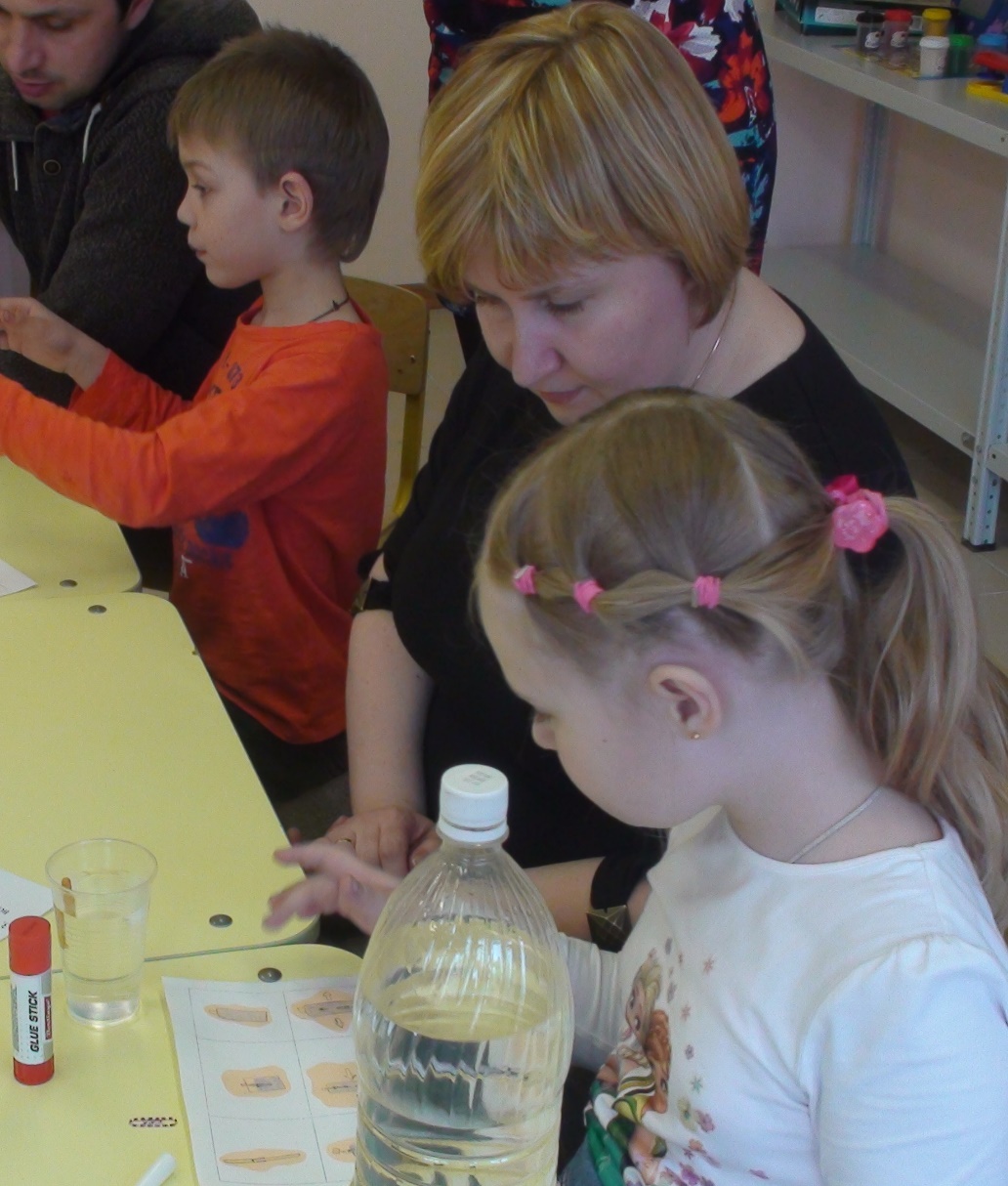 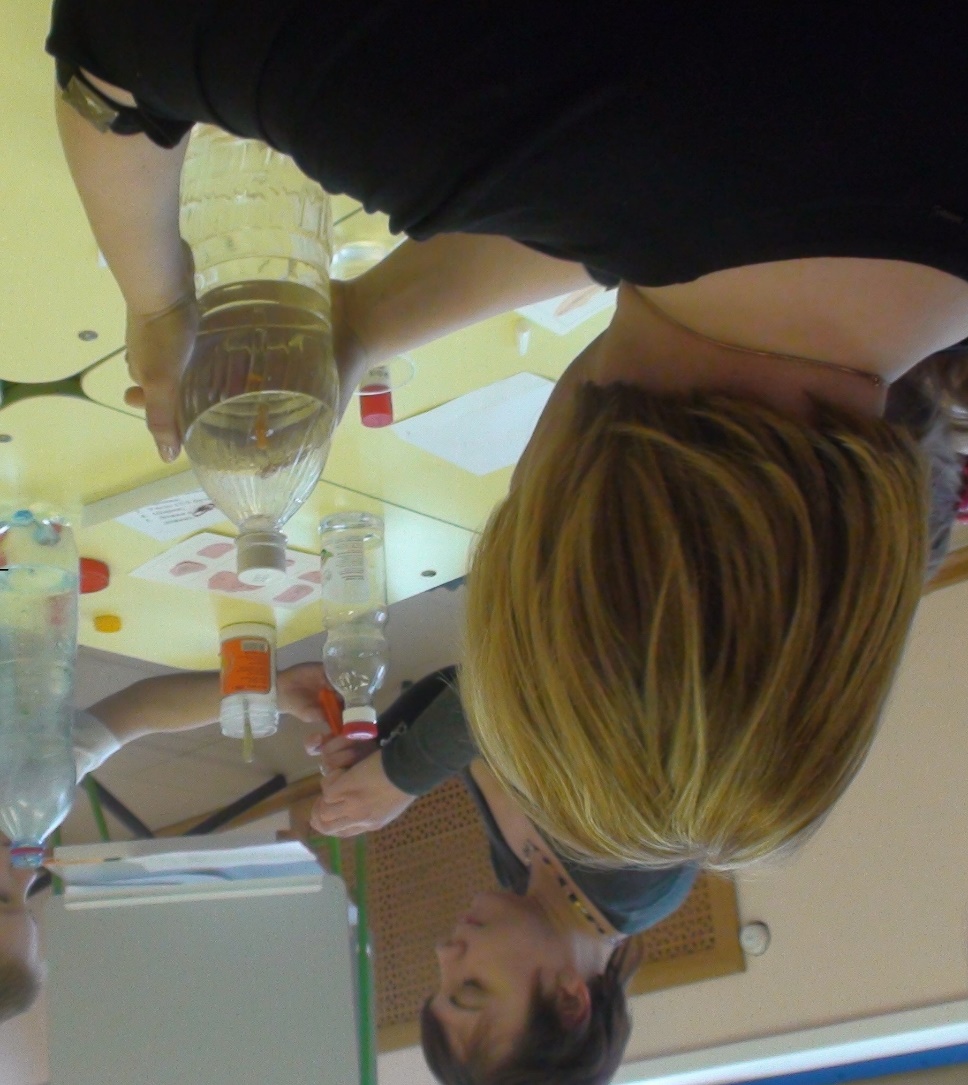 4 этап: продукт совместной деятельности
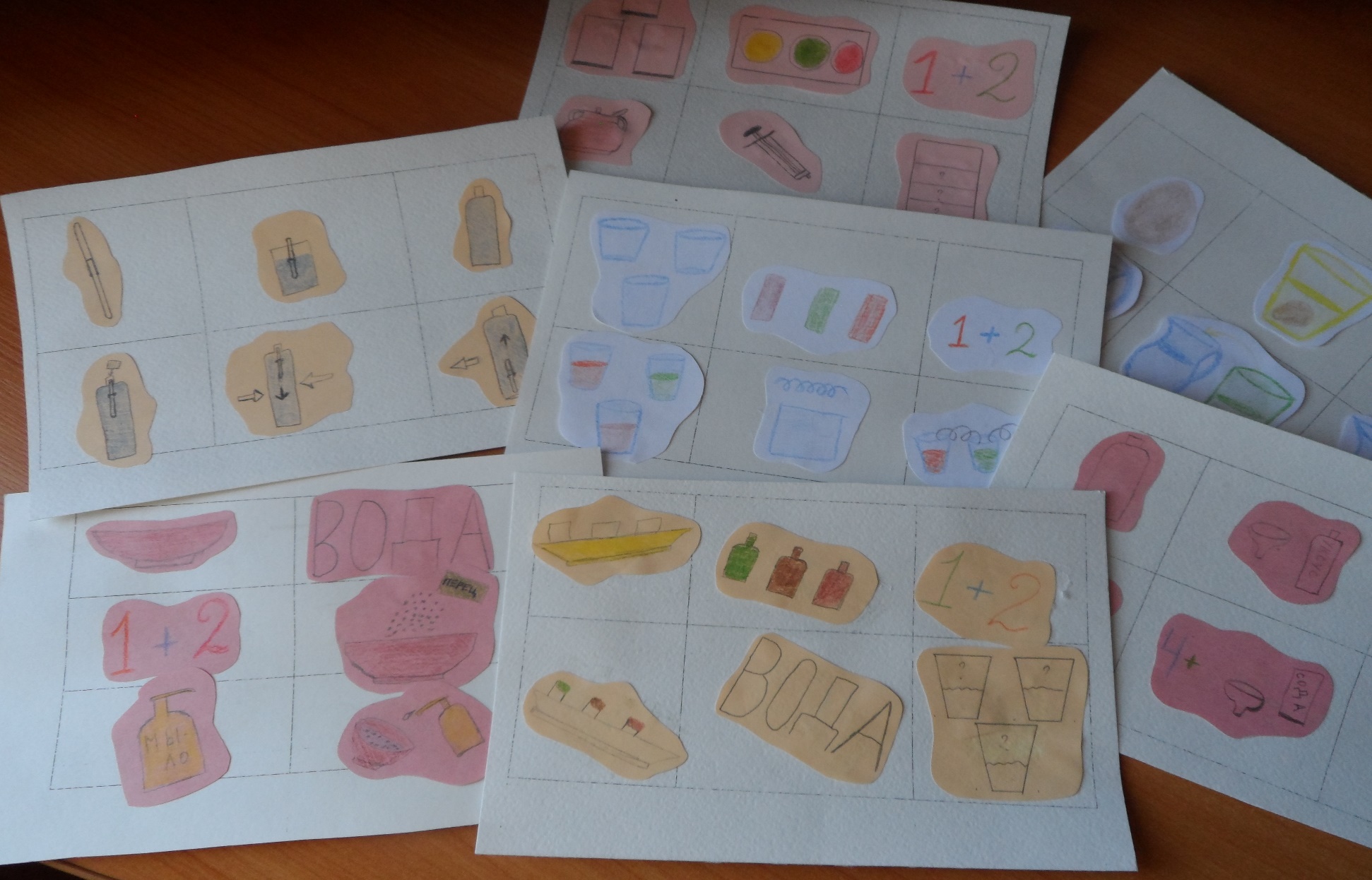 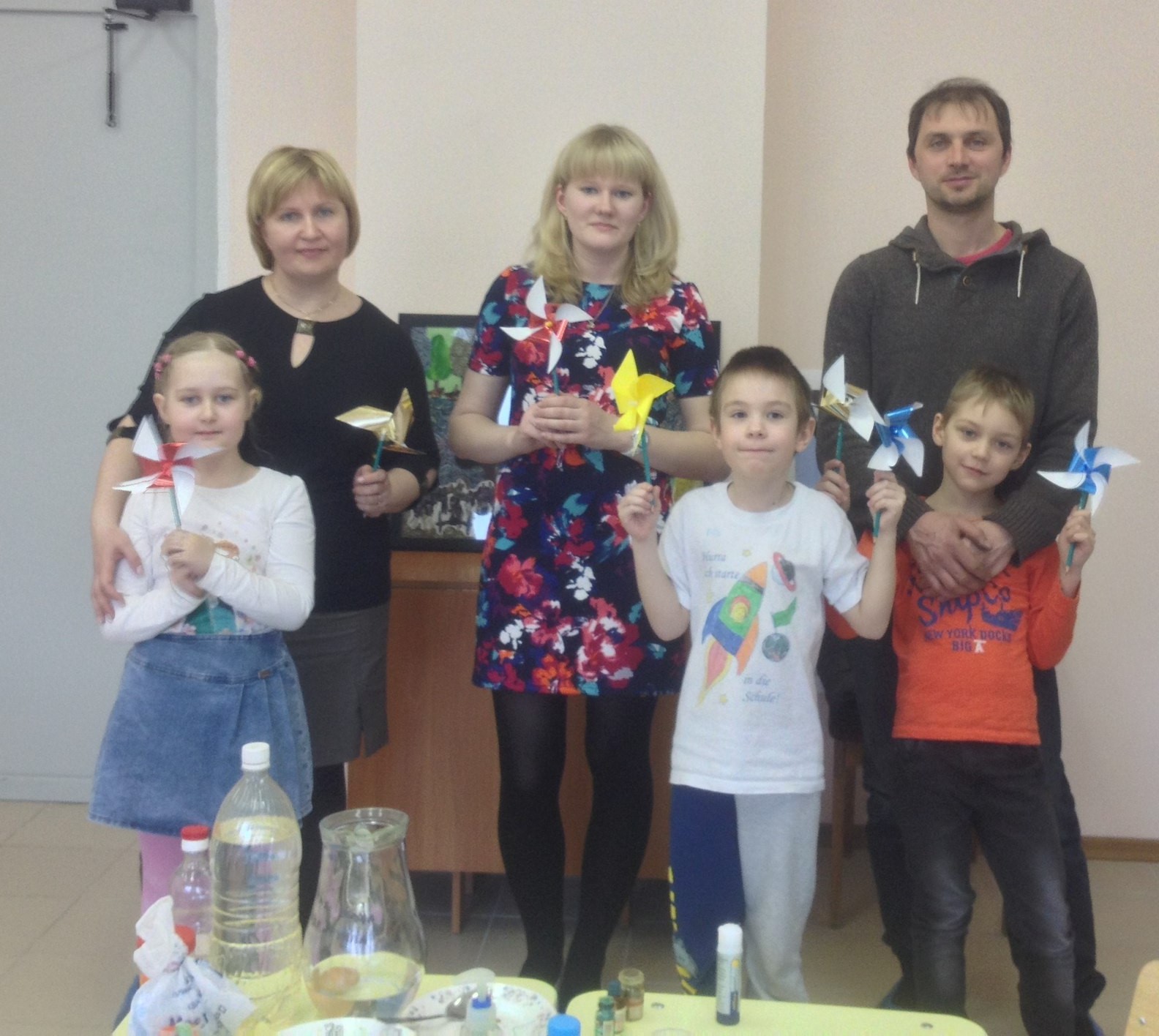 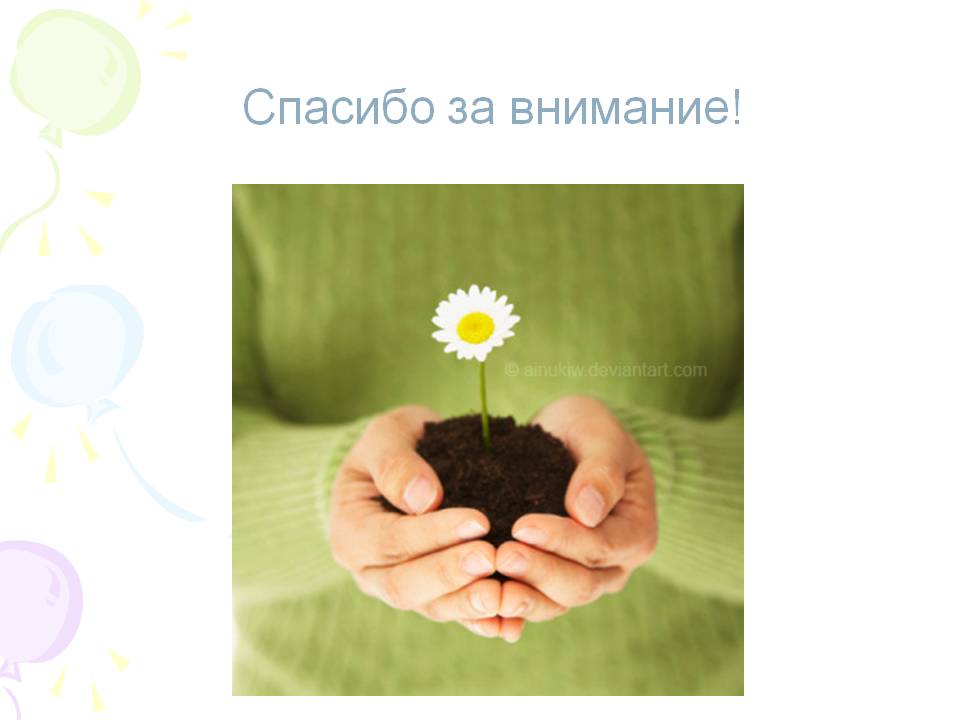